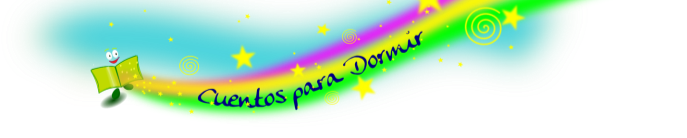 Cuentos clasificados por valores

alegría   amabilidad  amistad  amor  autocontrol  bondad  buen humor  caridad   compañerismo    comprensión  compromiso  confianza  consideración constancia   discreción educación    esfuerzo  esperanza  espíritu de equipo  fortaleza  generosidad  honestidad  honradez humildad ilusión  integración  libertad  limpieza obediencia  optimismo  orden  paciencia  paz  perdón perseverancia  positivismo respeto  responsabilidad sinceridad  solidaridad  superación  tenacidad   tolerancia   urbanidad  valentía  vida sana
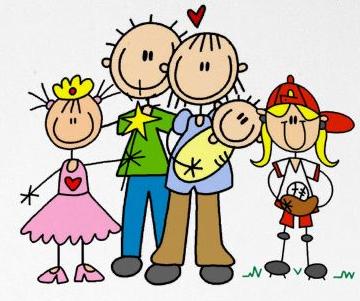 Un libro para aprender lo más importante
de la forma más divertida
La educación en valores es tan importante como la adquisición de conocimientos en la escuela, ya que sin una correcta aplicación de esa información no llegaremos a ser completos y felices. Al margen de religiones o tendencias políticas, los valores como la sinceridad, el respeto, la perseverancia, la capacidad de perdonar o la amistad se erigen como pilares básicos de la sociedad, valores que debemos enseñar a nuestros pequeños, con los que podrán ser felices y ayudar a ser felices a los demás.

He aquí un recursos valioso, partiendo de la  utilidad de los cuentos para enseñar cosas nuevas. Precisamente por la facilidad con que se recuerda la historia principal, y por su importancia como nexo de unión, el cuento permite acceder fácilmente a los demás detalles; la mayor ventaja educativa, sin duda ninguna, es la capacidad que tiene un cuento de transmitir valores.

El 1º de octubre es el DIA MUNDIAL DE LOS VALORES  y desde el kinder, espero cooperar con ustedes a través de esta recopilación de cuentos de Pedro Pablo Sacristán, que cada cual puede aprovechar según considere en su planeamiento del mes. Disfrútenlo y compártanlo con los chicos.


Licda. Ma.Nelly Vindas A. – Kinder 2 - Educ. Preescolar.
Escuela La Gran Samaria
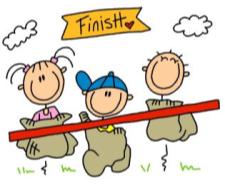 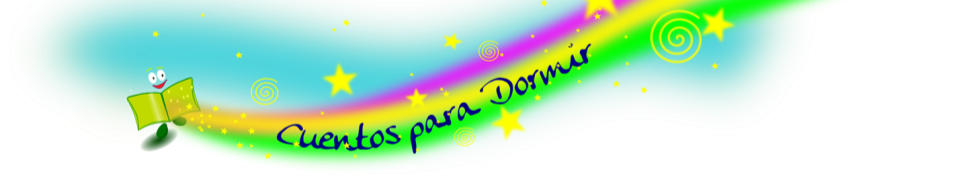 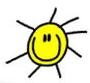 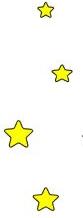 CUENTOSPARADORMIR.COM es una idea educativa diferente, que basándose en el poder educativo de las historias y los cuentos, pretende transmitir valores a nuestros niños a partir de cientos de cuentos escritos por Pedro Pablo Sacristán.

Pedro Pablo es un escritor español que dio pie a esta iniciativa cuando comenzó a publicar los cuentos que inventaba cada día para sus propios hijos antes de irse a la cama, animando a otros padres y maestros a hacer lo mismo, y proporcionando ideas, métodos y cuentos, sobre todo cuentos, para conseguirlo. La colección de CUENTOSPARADORMIR.COM cuenta actualmente con cientos de cuentos catalogados y ordenados para encontrar un cuento que enseñe lo que buscamos.

Con la idea clara de que cada cuento tiene un objetivo, un valor que enseñar a los niños, éstos se entretienen y aprenden lecciones que nunca olvidarán sobre las materias verdaderamente importantes de la vida: honestidad, sinceridad, tolerancia, generosidad, alegría…

En CUENTOSPARADORMIR.COM esperamos que todo el trabajo e ilusión que ponemos llegue a cristalizar en forma de una pequeña ayuda a la formación de los niños y niñas del futuro, un futuro donde los valores tendrán un papel fundamental.
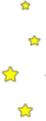 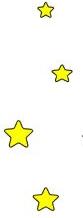 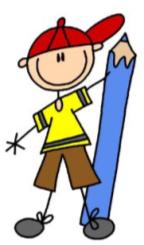 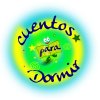 La señorita Elisa aquel día había propuesto un nuevo reto a sus alumnos: la alegría, y lo había hecho en plan desafío de récord. Les había nombrado "recaudadores" de alegría, para ver qué se les ocurría con tal de provocar la alegría de los que les rodeaban. Y aunque todos hicieron cosas realmente encantadoras, aquella vez Carla Simpatías dejó a todos con la boca abierta.Algunos días después del encargo de la señorita Elisa, Carla apareció cargando un gran saco.
- Aquí traigo toda la alegría que he recaudado en estos días -dijo sonriente.
Todos estaban expectantes, pero la niña no quiso mostrar el contenido del saco. En vez de eso, sacó una pequeña caja, tomó una cámara de fotos instantánea, y le entregó la caja a la maestra.
- Ábrala, señorita Elisa.
La profesora abrió la caja despacio y miró en su interior, y una gran sonrisa se dibujó en su rostro; en ese momento, Carla le hizo una fotografía. Luego le entregó la foto y un papel.La maestra leyó el papel en silencio, y cuando terminó, señaló con gesto de sorpresa el gran saco.
- Así que eso es...- ¡Sí! -interrumpió la niña, deshaciendo el nudo que cerraba el saco- ¡un gran montón de sonrisas!
Y del saco cayeron cientos de fotos, todas ellas de variadas y bellas sonrisas.El resto de la clase lo dedicaron a explicar cómo a Carla se le había ocurrido iniciar una cadena para alegrar un poquito a las personas: en la caja sólo había una foto con una gran sonrisa, y todos, al abrirla, sentían la alegría que transmitía y respondían a su vez con una sonrisa, casi sin querer. Carla les sacaba una foto con su propia sonrisa, y les entregaba un papelito donde les pedía que hicieran lo mismo con otras personas, y le enviaran una copia de las fotografías a la dirección de su casa.Y durante aquellos días y meses, el buzón de Carla no dejó de llenarse de las fotos de las sonrisas de tanta gente agradecida, ayudando a todos a comprender que el simple hecho de sonreir ya es un regalo para todo el mundo.
Cadena de sonrisas
( por Pedro Pablo Sacristán )
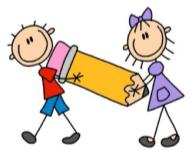 Valor Educativo:
Alegría - Amabilidad
Desde que era muy niño, Mateo dedicó todas sus energías a encontrar el Saco Mascota, el más famoso objeto que había creado el mago Cachuflo. Nadie sabía qué tenía dentro para hacerlo tan especial, pero según decían, era capaz de hacer todo lo que su amo le ordenara. Mateo, convertido en un poderoso caballero, fue implacable en su búsqueda, superando todo aquello que se interponía en su camino, y cuando sus esfuerzos tuvieron recompensa y encontró el saco viviendo escondido en una cueva, se sintió el hombre más feliz del mundo.
Pero resultó que el saco estaba lejos de ser una buena mascota: gruñía cada vez que le pedían hacer algo, incluso aunque el caballero le amenazaba con sus armas; si algo se le metía en la cabeza no había forma de sacárselo, y no dejaba de morder, por más golpes que le daba Carlo para que no lo hiciera. Decepcionado tras meses de aguantar tan insufrible mascota, Mateo decidió venderla en el mercadillo, pero era tan molesta e insolente, que apenas nadie se acercaba a preguntar por su precio. Entonces se le acercó Diana, una anciana mujer ciega, conocida de todos en aquella ciudad por su amabilidad y optimismo.
- Yo me quedaré con tu mascota, aunque no tengo mucho para pagarte.
Mateo se sintió aliviado al deshacerse del molesto saco, pero al momento vio cómo el saco hacía todo tipo de juegos y cariñosas piruetas con la anciana. Lleno de sorpresa, lo arrancó de sus manos, pero nuevamente el saco se tornó agresivo e insufrible. Entonces, rojo de ira, y tras arrojarlo al suelo, tomó su espada y lo rajó de arriba a abajo.
Y al hacerlo, quedó petrificado. Por el roto comenzaron a salir cientos de pequeños Mateos, todos furiosos y gritones, que lanzaron toda su furia contra el caballero. Y posiblemente hubieran acabado con él, si no fuera porque Diana se agachó a tomar el saco, y al hacerlo, todos los Mateos se transformaron en amables Dianas, volvieron al saco, cerraron la abertura, y comenzaron a jugar con su nueva dueña...
Así comprendió Mateo que nada había malo en aquel saco que no estuviera previamente en él mismo, y con el mismo empeño con que persiguió el saco, se propuso mejorarse a sí mismo. Y lo consiguió de tal forma, que cuando la adorable Diana le dejó el saco poco antes de morir, realizaron juntos tantas proezas y tan maravillosas, que darían para escribir cien libros.
El saco mascota
( por Pedro Pablo Sacristán )
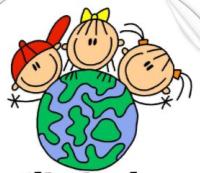 Valor Educativo:
Amabilidad
Había una vez un chico llamado Mario a quien le encantaba tener miles de amigos. Presumía muchísimo de todos los amigos que tenía en el colegio, y de que era muy amigo de todos. Su abuelo se le acercó un día y le dijo:- Te apuesto un bolsón de palomitas a que no tienes tantos amigos como crees, Mario. Seguro que muchos no son más que compañeros o cómplices de vuestras fechorías.Mario aceptó la apuesta sin dudarlo, pero como no sabía muy bien cómo probar que todos eran sus amigos, le preguntó a su abuela. Ésta respondió:- Tengo justo lo que necesitas en el desván. Espera un momento.La abuela salió y al poco volvió como si llevara algo en la mano, pero Mario no vio nada.- Cógela. Es una silla muy especial. Como es invisible, es difícil sentarse, pero si la llevas al cole y consigues sentarte en ella, activarás su magia y podrás distingir a tus amigos del resto de compañeros.Mario, valiente y decidido, tomó aquella extraña silla invisible y se fue con ella al colegio. Al llegar la hora del recreo, pidió a todos que hicieran un círculo y se puso en medio, con su silla.- No os mováis, vais a ver algo alucinante.Entonces se fue a sentar en la silla, pero como no la veía, falló y se calló de culo. Todos se echaron unas buenas risas.- Esperad, esperad, que no me ha salido bien - dijo mientras volvía a intentarlo.Pero volvió a fallar, provocando algunas caras de extrañeza, y las primeras burlas. Marió no se rindió, y siguió tratando de sentarse en la mágica silla de su abuela, pero no dejaba de caer al suelo... hasta que de pronto, una de las veces que fue a sentarse, no calló y se quedó en el aire...
Y entonces, comprobó la magia de la que habló su abuela. Al mirar alrededor pudo ver a Jorge, Lucas y Diana, tres de sus mejores amigos, sujetándole para que no cayera, mientras muchos otros de quienes había pensado que eran sus amigos no hacían sino burlarse de él y disfrutar con cada una de sus caídas. Y ahí paró el numerito, y retirándose con sus tres verdaderos amigos, les explicó cómo sus ingeniosos abuelos se las habían apañado para enseñarle que los buenos amigos son aquellos que nos quieren y se preocupan por nosotros, y no cualquiera que pasa a nuestro lado, y menos aún quienes disfrutan con las cosas malas que nos pasan.
Aquella tarde, los cuatro fueron a ver al abuelo para pagar la apuesta, y lo pasaron genial escuchando sus historias y tomando palomitas hasta reventar. Y desde entonces, muchas veces usaron la prueba de la silla, y cuantos la superaban resultaron ser amigos para toda la vida.
La Silla
( por Pedro Pablo Sacristán )
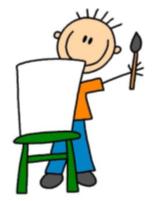 Valor Educativo:
Amistad Verdadera
Hubo una vez una princesa increíblemente rica, bella y sabia. Cansada de pretendientes falsos que se acercaban a ella para conseguir sus riquezas, hizo publicar que se casaría con quien le llevase el regalo más valioso, tierno y sincero a la vez. El palacio se llenó de flores y regalos de todos los tipos y colores, de cartas de amor incomparables y de poetas enamorados. Y entre todos aquellos regalos magníficos, descubrió una piedra; una simple y sucia piedra. Intrigada, hizo llamar a quien se la había regalado. A pesar de su curiosidad, mostró estar muy ofendida cuando apareció el joven, y este se explicó diciendo:
- Esa piedra representa lo más valioso que os puedo regalar, princesa: es mi corazón. Y también es sincera, porque aún no es vuestro y es duro como una piedra. Sólo cuando se llene de amor se ablandará y será más tierno que ningún otro.
El joven se marchó tranquilamente, dejando a la princesa sorprendida y atrapada. Quedó tan enamorada que llevaba consigo la piedra a todas partes, y durante meses llenó al joven de regalos y atenciones, pero su corazón seguía siendo duro como la piedra en sus manos. Desanimada, terminó por arrojar la piedra al fuego; al momento vio cómo se deshacía la arena, y de aquella piedra tosca surgía una bella figura de oro. Entonces comprendió que ella misma tendría que ser como el fuego, y transformar cuanto tocaba separando lo inútil de lo importante. 
Durante los meses siguientes, la princesa se propuso cambiar en el reino, y como con la piedra, dedicó su vida, su sabiduría y sus riquezas a separar lo inútil de lo importante. Acabó con el lujo, las joyas y los excesos, y las gentes del país tuvieron comida y libros. Cuantos trataban con la princesa salían encantados por su carácter y cercanía, y su sola prensencia transmitía tal calor humano y pasión por cuanto hacía, que comenzaron a llamarla cariñosamente "La princesa de fuego".Y como con la piedra, su fuego deshizo la dura corteza del corazón del joven, que tal y como había prometido, resultó ser tan tierno y justo que hizo feliz a la princesa hasta el fin de sus días
La Princesa de Fuego
( por Pedro Pablo Sacristán )
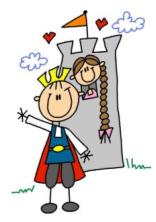 Valor Educativo:
Amor y Compromiso
Roque estaba llorando en el patio. Algunos de sus compañeros se habían estado metiendo con él, como hacían frecuentemente, y no había nada que le diera más rabia. Pero por mucho que les dijera, gritara o amenazara, no dejaban de hacerlo.Un chico mayor, que lo había visto todo, se acercó y le dijo:
- Si quieres que no te vuelva a ocurrir eso, tendrás que llegar a ser como El torito Chispa Brava. ¿Te cuento su historia?- ¡Sí!- Chispa Brava era un toro de lidia que una vez pudo ver una televisión desde el prado. Televisaban una corrida de toros, y al ver cuál iba a ser su final, dedicó el resto de su vida a prepararse para aquel día, el de su corrida. Y no tardó en llegar.Cuando salió a la plaza, recibió un primer puyazo en el lomo. Era muy doloroso, y sintió cómo su sangre de toro le pedía a gritos venganza. Pero él sabía lo que tenía que hacer, y se quedó inmóvil. Pronto apareció el torero provocándole con su capote al viento y su traje rojo. Volvió a sentir las mismas ganas de clavarle los cuernos bien adentro, pero nuevamente, tragó saliva y siguió quieto. No importó que siguieran tratando de animar al torito con puyas, banderillas y muletas: siguió tan quieto, que al cabo de un rato, toda la plaza estaba silbando y abucheando, hasta que decidieron cambiar de toro, porque resultó el toro más aburrido que se recuerda. Así que Chispa Brava fue devuelto a su prado para seguir viviendo tranquilamente. Y nunca más trataron de torearle, porque todos sabían que claramente no servía para las corridas.
- ¿Y eso que tiene que ver conmigo? - preguntó Roque.- Pues todo, chico. A Chispa Brava le llevaron a una plaza de toros porque querían divertirse a su costa. Cuanto más hubiera respondido al capote y las banderillas, más se habrían divertido, y no habrían parado hasta terminar la corrida. A ti te pasa lo mismo con esos abusones. Se divierten a tu costa porque ven lo mucho que te enfadas, y eso les hace una gracia macabra. Pero si hicieras como Chispa Brava, y no respondieras a nada, se aburrirían y buscarían a otro, o se irían a hacer algo que les resultase más divertido.
Roque no terminaba de creérselo. Pero en los días siguientes trató de hacer caso a aquel chico mayor. Le costó mucho hacerse el indiferente las primeras veces que se reían de él, pero no fueron muchas, porque todo resultó como había dicho el chico, y en unos pocos días, los abusones habían encontrado cosas más divertidas que hacer que meterse con Roque.
El torito Chispa Brava
( por Pedro Pablo Sacristán )
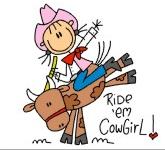 Valor Educativo:
Autocontrol
Había una vez un niño listo y rico, que tenía prácticamente de todo, así que sólo le llamaba la atención los objetos más raros y curiosos. Eso fue lo que le pasó con un antiguo espejo, y convenció a sus padres para que se lo compraran a un misterioso anciano. Cuando llegó a casa y se vio reflejado en el espejo, sintió que su cara se veía muy triste. Delante del espejo empezó a sonreir y a hacer muecas, pero su reflejo seguía siendo triste.Extrañado, fue a comprar golosinas y volvió todo contento a verse en el espejo, pero su reflejo seguía triste. Consiguió todo tipo de juguetes y cachivaches, pero aún así no dejó de verse triste en el espejo, así que, decepcionado, lo abandonó en una esquina. "¡Vaya un espejo más birrioso! ¡es la primera vez que veo un espejo estropeado!"Esa misma tarde salió a la calle para jugar y comprar unos juguetes, pero yendo hacia el parque, se encontró con un niño pequeño que lloraba entristecido. Lloraba tanto y le vio tan sólo, que fue a ayudarle para ver qué le pasaba. El pequeño le contó que había perdido a sus papás, y juntos se pusieron a buscarlo. Como el chico no paraba de llorar, nuestro niño gastó su dinero para comprarle unas golosinas para animarle hasta que finalmente, tras mucho caminar, terminaron encontrando a los padres del pequeño, que andaban preocupadísimos buscándole.El niño se despidió del chiquillo y se encaminó al parque, pero al ver lo tarde que se había hecho, dio media vuelta y volvió a su casa, sin haber llegado a jugar, sin juguetes y sin dinero. Ya en casa, al llegar a su habitación, le pareció ver un brillo procedente del rincón en que abandonó el espejo. Y al mirarse, se descubrió a sí mismo radiante de alegría, iluminando la habitación entera. Entonces comprendió el misterio de aquel espejo, el único que reflejaba la verdadera alegría de su dueño.Y se dio cuenta de que era verdad, y de que se sentía verdaderamente feliz de haber ayudado a aquel niño.
Y desde entonces, cuando cada mañana se mira al espejo y no ve ese brillo especial, ya sabe qué tiene que hacer para recuperarlo.
El espejo estropeado
( por Pedro Pablo Sacristán )
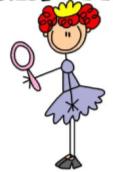 Valor Educativo:
Bondad, generosidad
Dicen que una vez alguien confundió sus colorados mofletes con dos tomates, y que al ir a arrancarlos, se quemó la mano. Y es que no era para menos, porque Álvaro era el niño con más vergüenza y miedo al ridículo que uno pueda imaginarse; bastaba con que ocurriera cualquier pequeña contrariedad para que se pusiera rojo como una guindilla. Así que el día que le ocurrió algo ridículo de verdad, parecía que iba a estallar de vergüenza.Álvaro estaba con su amigo Jaime preparando la obra de teatro de "Los tres cerditos", en la que Jaime participaba. Estuvieron jugando un rato hasta que Álvaro recordó que había invitado esa tarde a Dora, la niña más dulce, guapa y lista de la clase, a merendar a su casa, así que salió corriendo hacia el patio, donde encontró a Dora, y le dijo:
- ¿Qué, vamos a mi casa? puedo darte un bocata de chorizo...
Y justo cuando estaba acabando la frase se dió cuenta de que había olvidado quitarse la careta y el disfraz de cerdito! Dora quedó petrificada, todos a su alrededor comenzaron a reir, y el pobre Álvaro, incapaz de reaccionar, sólo pensó: ¡tierra, trágame!
Al instante, desapareció bajo la tierra y se encontró en un lugar increíble: ¡allí estaban todos los que alguna vez habían deseado que les tragara la tierra! y no era raro , porque casi todos tenían un aspecto verdaderamente ridículo y divertido. Así conoció al atleta que empezó a correr en dirección contraria y creyó haber ganado por mucho, a la señorita calva que perdió la peluca en un estornudo o a la novia que se pisó el vestido y acabó rodando como una albóndiga. Pronto se enteró de que la única forma de escapar de aquel lugar era a través de la risa, pero no de una risa cualquiera: tenía que aprender a reirse de sí mismo. Y era difícil, porque algunos llevaban años allí encerrados, negándose a encontrar divertidos sus momentos de mayor ridículo; pero Álvaro se superó y supo encontrar en aquellos momentos de tanta vergüenza una forma de hacer reír a los demás y darles un poco de alegría. Y cuando se vio a sí mismo con la careta de cerdo, hablando de chorizo con Dora, no pudo dejar de reírse de la situación.
Al momento volvió a estar en el colegio, delante de Dora, justo donde había dejado su frase. Pero esta vez, lejos de ponerse colorado sin saber qué decir, sonrió, se quitó la careta y meneando su traserito de cerdo dijo: 
- Venga anímate, que ¡hoy tengo buenos jamones! 
Dora y todos los demás encontraron divertidísima la broma, y desde aquel día, Álvaro se convirtió en uno de lo chicos más divertidos del colegio, capaz de reírse y hacer chistes de cualquier cosa que le ocurriera.
Tierra trágame
( por Pedro Pablo Sacristán )
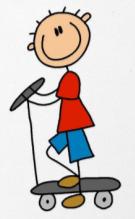 Valor Educativo:
Buen humor
El origen de la felicidad
( por Pedro Pablo Sacristán )
Había una vez un niño que era muy feliz, , aunque no tenía muchos juguetes ni dinero. Él decía que lo que le hacía feliz era hacer cosas por los demás, y que eso le daba una sensación genial en su interior. Pero realmente nadie le creía, y pensaban que no andaba muy bien de la cabeza. Dedicaba todo el día a ayudar a los demás, a dar limosna y ayuda a los más pobres, a cuidar de los animales, y raras veces hacía nada para sí mismo.Un día conoció a un famoso médico al que extrañó tanto su caso, que decidió investigarlo, y con un complejo sistema de cámaras y tubos, pudo grabar lo que ocurría en su interior. Lo que descubrieron fue sorprendente: cada vez que hacía algo bueno, un millar de angelitos diminutos aparecían para hacerle cosquillas justo en el corazón.Aquello explicó la felicidad del niño, pero el médico siguió estudiando hasta descubrir que todos tenemos ese millar de angelitos en nuestro interior. La pena es que como hacemos tan pocas cosas buenas, andan todos aburridos haciendo el vago.Y así se descubrió en qué consiste la felicidad, y gracias a ese niño todos sabemos qué hay que hacer para llegar a sentir cosquillitas
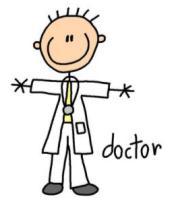 Valor Educativo:
Caridad, bondad
Jugando con     el sol
( por Pedro Pablo Sacristán )
Había una vez un bosque en que todos los animales jugaban felices y contentos. Tanto que el sol que los veía quiso jugar con ellos. Estos le dejaron jugar, pero cuando el sol bajó del cielo y se acercó al bosque, ninguno podía resistir el calor y todos huyeron a esconderse.
Entonces, el sol volvió a subir junto a las nubes, pero estaba tan triste que ya no quería salir a iluminar nada, y sin el sol, todo se fue apagando, y el precioso bosque y sus animales también. Los animales, sabiendo la causa que apenaba al sol, se reunieron a pensar en formas de alegrarle, hasta que alguien propuso jugar con él de noche, cuando ya no quema, y así evitar sus rayos. Y así lo hicieron.Todos tuvieron que hacer un gran esfuerzo para descansar más durante el día y poder jugar por la noche, pero tenían tantas ganas de alegrar a su amigo el sol, que nadie puso ninguna pega, y la luz y la alegría volvieron al bosque y al resto del mundo.
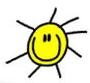 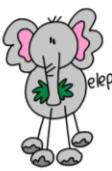 Valor Educativo:
Compañerismo
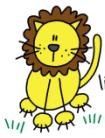 Había una vez dos puertas en la misma casa. Una era una bella puerta de salón, mientras que la otra era una puerta de baño del montón, pero en lo que coincidían ambas era en que llevaban una vida de perros. La casa estaba llena de niños traviesos y descuidados que no dejaban de arrearles portazos y golpes día tras día.Cada noche, cuando todos dormían, las puertas comentaban su mala fortuna, pero mientras la puerta de salón se mostraba siempre harta y a punto de explotar, la puerta de baño la tranquilizaba diciendo:- No te preocupes, es normal; son niños y ya aprenderán; aguanta un poco y verás cómo todo cambiará a mejor.Y la puerta de salón se calmaba por algún tiempo. Pero un día, tras una gran fiesta en la casa llena de golpes y portazos, explotó diciendo:"Ya está bien. No aguanto más. Al próximo portazo que me den, me rompo y se van a enterar de lo que es bueno.No hizo caso de las palabras de la otra puerta, y cuando al día siguiente recibió su primer golpe, la puerta del salón se rompió. Aquello causó un gran revuelo y preocupación en la casa, y los niños fueron advertidos para tener más cuidado, lo que llenó de satisfacción a la puerta, que saboreaba su venganza.Pero pasados los primeros días de problemas, los dueños de la casa se hartaron de la incomodidad de tener una puerta rota. Sin embargo, en lugar de arreglarla, decidieron cambiarla, así que sacaron de su sitio la antigua puerta y sin ningún miramiento la abandonaron junto a la basura. 
Entonces la bella puerta de salón se lamentó de lo que había hecho, pues por no haber aguantado un poco más, ahora se veía esperando a ser convertida en serrín, mientras que su amiga, la vulgar puerta de baño, seguía en su sitio y además era tratada con más cuidado...Afortunadamente, la puerta de salón no acabó hecha serrín, porque un hombre muy pobre la descubrió junto a la basura y aunque rota, le pareció la mejor puerta que podía encontrar para su pobre casa; y la puerta fue feliz de tener otra oportunidad y volver a hacer de puerta, y de aceptar con agrado las incomodidades de un trabajo tan duro y tan digno como es ser una puerta.
Ya no aguanto más
( por Pedro Pablo Sacristán )
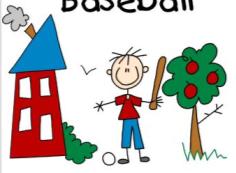 Valor Educativo:
Comprensión
Ladrones en el jardín
( por Pedro Pablo Sacristán )
Se había corrido la noticia de que en el jardín había ladrones y el señor escarabajo temía que su casa fuera la siguiente, pues todos sabían que acababa de recoger su gran cosecha anual de comida, así que ese día montó guardia en la ventana. Vigilaba con un catalejo todo lo que se movía, y vio como a un tiempo se acercaban una peligrosa araña negra, y una preciosa mariquita.El escarabajo hubiera ido a hablar con la mariquita, pero tenía que vigilar su casa de la araña. La araña de acercaba más, así que armándose de valor, salió a la puerta y se encaró con la araña. Le costó algún tiempo asustar a la araña, hasta que finalmente se alejó. El escarabajo volvió triunfante a su casa, pero al llegar a la puerta la encontró abierta y toda su comida había desaparecido. Al volver fuera tuvo el tiempo justo para ver de lejos a la mariquita huir con toda su comida.Apenado, fue a contarlo a la policía del jardín, donde le contaron que suponían que sería el siguiente, y habían enviado a su mejor agente, una araña recién llegada como refuerzo, para ayudarle. Así, el escarabajo aprendió a no dejarse llevar por los prejuicios y las apariencias.
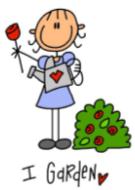 Valor Educativo:
Confianza, no juzgar
Tomás Tarambana era un niño de plastilina naranja y azul que vivía en un colegio. Aunque tenía muchas cosas buenas, había empezado a perder un poco el respeto a los demás, y cuando su tía Ágata, una gran bola de plastilina de colores, le regaló un tambor por su cumpleaños, aquello fue terrible. Daba igual cuánto le pidieran todos que tocara más bajo, o que fuera a hacerlo a otro lugar: Tomás se paseaba por toda el aula aporreando el tambor, sin que las molestias que causaba a los demás le importasen ni un pimiento. Así que el resto de figuritas del aula dejaron de querer jugar con Tomás, y sufrieron mucho con su ruidoso tambor hasta que Coco Sapio, un muñeco listísimo hecho con construcciones, inventó unos tapones especiales para los oídos que dejaban oír los ruidos normales, pero evitaban los más molestos.Tomás, al ver que los demás ya no le hacían caso, y que ni siquiera se molestaban, se enfadó mucho con Coco Sapio, y tras una gran pelea, el inventor terminó cayendo al suelo desde lo alto de una mesa, rompiéndose en sus mil piezas. Aunque fue un accidente, todos se enfadaron tanto con Tomás, que ya nadie quiso volver a saber nada de él, aunque a él tampoco le importó mucho.Y todo habría quedado así si no fuera porque a los pocos días, colocaron en la clase en precioso reloj de cuco, justo al lado de la estantería que dormía Tomás. El cuco sonaba constantemente, "tic, tac, tic, tac", y para colmo cada hora salía a hacer "cucú, cucú", así que Tomás no podía descansar ni un poquito, pero los demás, con sus tapones especiales, estaban tan tranquilos.Entonces Tomás empezó a darse cuenta de lo muchísimo que había molestado a todos con su tambor, y de la tontería que había hecho peleándose con Coco Sapio, que sería el único que podría ayudarle ahora. Y decidido a cambiar la situación, y a que todos vieran que iba a convertirse en el niño más bueno y respetuoso, dedicó todo el tiempo a ir reuniendo las piezas de Coco Sapio para reconstruirlo en secreto. Le llevó muchísimos días y noches, hasta que terminó justo cuando ya casi no podía más, de tan poco que dormía por culpa del reloj de cuco. Y cuando Coco Sapio estuvo construido y volvió a tomar vida, todos se llevaron una estupenda sorpresa y felicitaron mucho a Tomás por su trabajo, que pidió perdón a todos por su falta de cuidado y por no haber tenido en cuenta lo mucho que les molestaba. Así que aunque Coco Sapio estaba algo enfadado con Tomás Tarambana, le convencieron para que inventara unos tapones para él, y a partir de aquel día, pudo por fin Tomás Tarambana descansar un poco, y nunca más dejó que nadie volviera a ser tan desconsiderado como lo había sido él mismo.
Tomás Tarambana y su tambor
( por Pedro Pablo Sacristán )
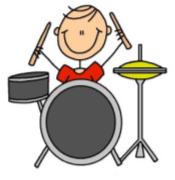 Valor Educativo:
Consideración
La deliciosa música del arpa
( por Pedro Pablo Sacristán )
Un rey adoraba tanto la música que buscó por todo el mundo el mejor instrumento que hubiera, hasta que un mago le entregó un arpa. La llevó a palacio, pero cuando tocó el músico real, estaba desafinada; muchos otros músicos probaron y coincidieron en que no servía para nada y había sido un engaño, así que se deshicieron del arpa tirándolo a la basura. Una niña muy pobre encontró el arpa, y aunque no sabía tocar, decidió intentarlo. Tocaba y tocaba durante todo el día, durante meses y años, siempre desafinando, pero haciéndolo mejor cada vez. Hasta que un día, de repente, el arpa comenzó a entonar las melodías más maravillosas, pues era un arpa mágica que sólo estaba dispuesta a tocar para quien de verdad pusiera interés y esfuerzo. El rey llegó a escuchar la música, y mandó llamar a la niña; cuando vio el arpa, se llenó de alegría, y en aquel momento nombró a la niña como su músico particular, llenando de riquezas a ella y a su familia.
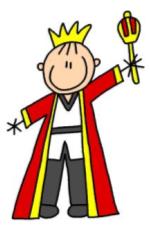 Valor Educativo:
Constancia
El zorro bocazas
( por Pedro Pablo Sacristán )
Pingüino, reno y zorro eran muy amigos. Un día, el pingüino y el reno encuentran un montón de fruta y deciden guardarlo en secreto. Por el camino, se encuentran al zorro, que al verles tan felices les pregunta por qué. Se resisten a contarlo porque es secreto, pero el zorro les pide que confíen en él y lo hacen. Cuando llegan al pueblo, se olvida de su promesa y lo cuenta a todo el mundo. Cuando vuelven el pingüino y el reno por la fruta, los otros animales del pueblo ya se la habían comido. Ese mismo día pingüino y reno encuentran otro lugar lleno de comida, y se repite la misma historia con el zorro. Enfadados por sus traiciones, deciden darle una lección, y al día siguiente le cuentan que han encontrado un lago tan lleno de peces que no hay que esforzarse en cogerlos. El zorro vuelve a traicionarles y cuenta el secreto. Al día siguiente, el zorro aparece lleno de golpes, porque al contarles a todo el mundo lo de los peces, habían ido allí hasta osos polares; pero al no encontrar peces se sintieron engañados y dieron una buena zurra al zorroY el zorro aprendió que la confianza es muy importante, pero que para que puedan confiar en uno, hay que ganarse esa confianza con lealtad, y cumpliendo las promesas. Alguna trampa más le pusieron sus amigos, pero como ya no era un bocazas, el zorro volvió a recuperar la confianza de pingüino y reno, y éstos le perdonaron.
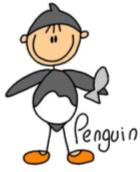 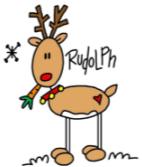 Valor Educativo:
Discreción, confianza, lealtad
El árbol mágico
( por Pedro Pablo Sacristán )
Hace mucho mucho tiempo, un niño paseaba por un prado en cuyo centro encontró un árbol con un cartel que decía: soy un árbol encantado, si dices las palabras mágicas, lo verás. 
El niño trató de acertar el hechizo, y probó con abracadabra, supercalifragilisticoespialidoso, tan-ta-ta-chán, y muchas otras, pero nada. Rendido, se tiró suplicante, diciendo: "¡¡por favor, arbolito!!", y entonces, se abrió una gran puerta en el árbol. Todo estaba oscuro, menos un cartel que decía: "sigue haciendo magia". Entonces el niño dijo "¡¡Gracias, arbolito!!", y se encendió dentro del árbol una luz que alumbraba un camino hacia una gran montaña de juguetes y chocolate. 
El niño pudo llevar a todos sus amigos a aquel árbol y tener la mejor fiesta del mundo, y por eso se dice siempre que "por favor" y "gracias", son las palabras mágicas
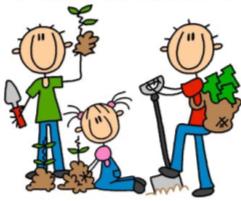 Valor Educativo:
Educación
Había una vez un niño cuya mayor ilusión era tener un cohete y dispararlo hacia la luna, pero tenía tan poco dinero que no podía comprar ninguno. Un día, junto a la acera descubrió la caja de uno de sus cohetes favoritos, pero al abrirla descubrió que sólo contenía un pequeño cohete de papel averiado, resultado de un error en la fábrica.El niño se apenó mucho, pero pensando que por fin tenía un cohete, comenzó a preparar un escenario para lanzarlo. Durante muchos días recogió papeles de todas las formas y colores, y se dedicó con toda su alma a dibujar, recortar, pegar y colorear todas las estrellas y planetas para crear un espacio de papel. Fue un trabajo dificilísimo, pero el resultado final fue tan magnífico que la pared de su habitación parecía una ventana abierta al espacio sideral.Desde entonces el niño disfrutaba cada día jugando con su cohete de papel, hasta que un compañero visitó su habitación y al ver aquel espectacular escenario, le propuso cambiárselo por un cohete auténtico que tenía en casa. Aquello casi le volvió loco de alegría, y aceptó el cambio encantado.Desde entonces, cada día, al jugar con su cohete nuevo, el niño echaba de menos su cohete de papel, con su escenario y sus planetas, porque realmente disfrutaba mucho más jugando con su viejo cohete. Entonces se dio cuenta de que se sentía mucho mejor cuando jugaba con aquellos juguetes que el mismo había construido con esfuerzo e ilusión.Y así, aquel niño empezó a construir él mismo todos sus juguetes, y cuando creció, se convirtió en el mejor juguetero del mundo.
El cohete de papel
( por Pedro Pablo Sacristán )
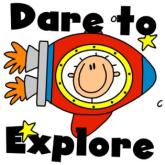 Valor Educativo:
Esfuerzo, laboriosidad
Menudo revuelo se armó en el Cielo cuando apareció Tatiana. Nadie se lo esperaba, porque aún era muy joven y además era la mamá de dos niños pequeños, así que San Pedro la miró muy severamente, diciendo:
- ¿Pero qué haces aquí? Seguro que todavía no te toca...
Sin embargo, al comprobar su libro, San Pedro no se lo podía creer. Era verdad, había hecho todas aquellas cosas que permitían la entrada al Cielo, incluyendo dar todo lo que necesitaban sus hijos, ¡y en tan poco tiempo!. Al ver su extrañeza, Tatiana dijo sonriente.
- Siempre fui muy rápida en todo. Desde que Renato y Andrea eran bebés les di cuanto tenía, y lo guardé en un tesoro al que sólo pudiera acceder ellos.
Todos sabían a qué se refería Tatiana. Las mamás van llenando de amor y virtudes el corazón de sus hijos, y sólo pueden ir al Cielo cuando está completamente lleno. Aquello era un notición, porque no era nada normal conocer niños que tuvieran el corazón lleno tan pronto, y todos quisieron verlo. 
Ver los corazones de los niños es el espectáculo favorito de los ángeles. Por la noche, cuando los niños duermen, sus corazones brillan intensamente con un brillo de color púrpura que sólo los ángeles pueden ver, y se sientan alrededor susurrando bellas canciones. Esa noche esperaron en la habitación de Adrián y Andrea miles de ángeles. Ninguno de ellos había dejado de estar triste por la marcha de su madre, pero no tardaron en dormirse. Cuando lo hicieron, su corazón comenzó a iluminarse como siempre lo hacen, poco a poco, brillando cada vez más, hasta alcanzar unos brillos y juegos de luces de belleza insuperable. Sin duda Tatiana había dejado su corazón tan rebosante de amor y virtudes, que podrían compartirlo con otros mil niños, y los ángeles agradecieron el espectáculo con sus mejores cánticos, y la promesa de volver cada noche. Al despertar, ni Adrián ni Andrea vieron nada extraño, pero se sintieron con fuerzas para comenzar el día animados, dispuestos a llegar a ser los niños que su madre habría querido. 
Así, sin dejar de echar de menos a su mamá, Adrián y Andrea crecieron como unos niños magníficos y singulares, excelentemente bondadosos, que tomaban ánimos cada día del corazón tan rebosante de amor y virtudes que les había dejado su madre, y de la compañía de los miles de ángeles que cada noche acudían a verlo brillar.
La llegada inesperada
( por Pedro Pablo Sacristán )
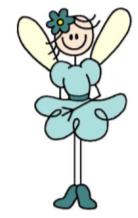 Valor Educativo:
Esperanza, superación
Los problemillas del Arca
( por Pedro Pablo Sacristán )
En el arca de Noé los animales llevaban tanto tiempo que empezaron a organizar juegos y actividades para divertirse. Pero no tuvieron mucho cuidado, y en uno de los juegos, un pájaro carpintero terminó haciendo un agujero en el fondo del arca. El agujero empezó a crecer, y en poco tiempo comenzó a entrar muchísima agua. Uno a uno, distintos animales trataron de arreglarlo, peleándose incluso por ser los que salvaran el barco, pero ni siquiera la presa del castor pudo hacer nada. Empezaron a asustarse y pensaron que el barco se hundiría, pero entonces la abeja explicó a todos cómo ellas siempre trabajaban todas juntas y en equipo, cada una haciendo lo que mejor sabía, y todos comenzaron a organizarse y ayudarse: los pájaros tiraban todos juntos del barco hacia arriba, los elefantes y otros animales grandes llenaban sus bocas de agua para sacarla del barco, los más rápidos iban de acá para allá juntando materiales que los que construían nidos y madrigueras utilizaban para arreglar el boquete cada vez mayor. Así, todos trabajando, consiguieron frenar un poco el hundimiento, pero no pararlo. Desesperados, siguieron buscando si faltaba algún animal por ayudar. Buscaron y buscaron, pero en el barco no había nadie más. Pero de repente, un pez se coló en barco, y los animales se dieron cuenta de que ¡aún no habían pedido ayuda a todos los animales del mar! Pidieron al pez que buscara ayuda para salvar el barco, y acudieron peces y peces, y hasta una gran ballena que terminó por cubrir el agujero mientras el resto de animales reparaban el barco. Y así fue como todos los animales se salvaron con la ayuda de todos
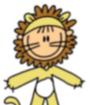 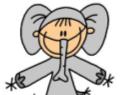 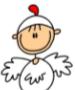 Valor Educativo:
Espíritu de equipo, colaboración
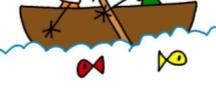 Augustito Calentito era un ratoncillo de ciudad que vivía plácidamente en una gran casa, con todas las comodidades que ningún ratón pudiera soñar: siempre encontraba agua tibia para bañarse, comida aún caliente, ropa de abrigo o lo que fuera. Con él vivía un tipo raro, Duretas Aguantetas, que incomprensiblemente, a pesar de tener todas esas comodidades, cada día renunciaba a una o dos de ellas. Era capaz de lavarse con agua fría teniéndola caliente, o de mordisquear puerros teniendo al lado un trozo de queso. Y lo peor era cuando trataba de convencer al bueno de Augustito para que también lo hiciera: 
- Venga, hombre, te harás un tipo más duro. ¡Que te estás convirtiendo en un blandito! - le decía.
Y el pobre Augustito se daba la vuelta, se envolvía en su manta calentita y se ponía a leer, pensando cómo podía haber todavía gente tan bruta.
Pero la desgracia quiso que una noche cayera tal nevada en la ciudad, que la ratonera de nuestros amigos quedó completamente sepultada y aislada por una montaña de nieve. Trataron de salir, pero el frío era intenso y no creyeron poder cavar un túnel con tanta nieve, así que decidieron esperar. Pasaron los días, seguían rodeados de nieve, y ya no tenían comida. Duretas aguantaba bastante bien, pero el bueno de Augustito, privado de sus baños, su comida y su abrigo, estaba a punto de perder el control. Era un tipo culto, que había estudiado mucho, y sabía que no aguantarían más de 3 días sin comida, los mismos que habían calculado que necesitaban para cavar el túnel a través de la nieve, así que no les quedaba otro remedio que lanzarse a cavar.
Pero en cuanto tocó la fría nieve, Augustito dio media vuelta. No podía con aquel frío, ni con tanta hambre ¡ni siquiera sabiendo que estaba a punto de morir! Duretas, sin embargo, lo aguantaba bastante bien, y comenzó a cavar, al tiempo que animaba a su compañero a hacer lo mismo. Pero Augustito estaba paralizado, no podía aguantar tan terribles condiciones, y ni siquiera podía pensar con claridad. Y entonces vio a Duretas, "aquel bruto", y comprendió que era mucho más sabio de lo que parecía, pues en lugar de hacer como él, se había acostumbrado a hacer las cosas porque quería, y no sólo las más apetecibles de cada momento. Y podía mandar cavar a sus patitas sin importar que estuvieran moradas por el frío, algo imposible para él mismo, por mucho que lo desease. Y con esos pensamientos, y una lágrima de impotencia, se echó sobre el calentito montón de plumas que le servía de cama, dispuesto a dejarse morir.
Cuando abrió los ojos, creyó estar en el cielo, pues la cara de un angelito le estaba sonriendo. Pero con gran alegría comprobó que sólo era la enfermera, quien le contó que llevaban días curándole, desde que un valiente había llegado allí con las cuatro patas congeladas, y les había indicado cómo encontrarle antes de caer sin fuerzas. Cuando Augustito corrió a agradecer a Duretas su ayuda, le encontró en pie, muy recuperado. Había perdido varios dedos y una oreja, pero se le veía alegre. Augustito se sentía muy culpable, pues él estaba entero, pero el bruto de Duretas le respondió:
- No te preocupes, si no fuera por esos dedos y esa oreja, yo tampoco estaría aquí. ¡No han podido tener mejor uso!
Por supuesto, siguieron siendo grandes amigos, pero Augustito ya nunca pensó en Duretas como un bruto, y junto a él, se propuso recuperar el control de su calentito y caprichoso cuerpecito, renunciando cada día a una de esas innecesarias comodidades de la vida moderna.
Augustito Calentito
( por Pedro Pablo Sacristán )
Valor Educativo:
Fortaleza y voluntad
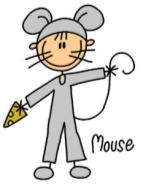 Había una vez un grupo de niños que habían quedado para jugar un partido de fútbol por todo lo alto. Habían dedicido que cada uno llevaría un elemento importante que hubiera en todos los partidos oficiales, y así, uno trajo el balón, otro el silbato, otro una portería, otro los guantes del portero, las banderillas del córner, etc... Pero antes de comenzar el partido, a la hora de elegir los equipos hubo una pequeña discusión, y decidieron que podría elegir aquel que hubiera llevado el elemento más importante.Como tampoco se ponían de acuerdo en eso, pensaron que lo mejor sería empezar a jugar al completo, con todos los elementos, e ir eliminando lo que cada uno había traído para ver si se podía seguir jugando y descubrían qué era verdaderamente imprescindible. Así que comenzaron a jugar, y primero eliminaron el silbato, pero quien hacía de árbitro pudo seguir arbitrando a gritos. Luego dejaron a los porteros sin guantes, pero paraban igual de bien sin ellos; y tampoco se notó apenas cuando quitaron los banderines que definían los límites del campo, ni cuando cambiaron las porterías por dos papeleras...; y así siguieron, hasta que finalmente cambiaron también el balón por una lata, y pudieron seguir jugando...Mientras jugaban, pasó por allí un señor con su hijo, y viéndoles jugar de aquella forma, le dijo al niño:-"Fíjate, hijo: aprende de ellos, sin tener nada son capaces de seguir jugando al fútbol, aunque nunca vayan a poder aprender ni mejorar nada jugando así"Y los chicos, que lo oyeron, se dieron cuenta de que por su exceso de orgullo y egoísmo, lo que se presentaba como un partido increíble, había acabado siendo un partido penoso, con el que apenas se estaban divirtiendo. Así que en ese momento, decidieron dejar de un lado sus opiniones egoístas, y enseguida se pusieron de acuerdo para volver a empezar el partido desde el principio, esta vez con todos sus elementos. Y verdaderamente, fue un partido alucinante, porque ninguno midió quién jugaba mejor o peor, sino que entre todos sólo pensaron en divertirse y ayudarse.
El gran partido
( por Pedro Pablo Sacristán )
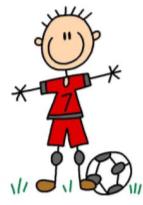 Valor Educativo:
Generosidad, humildad
Cuenta una extraña historia que las mariquitas perdonan, pero no olvidan. Según parece, al principio las mariquitas no tenían sus famosos puntitos negros. Poco antes todas estuvieron a punto de desaparecer cuando guiadas por el famosísimo Cayus Insectus, una tormenta inundó el camino por el que viajaban. Las pocas que sobrevivieron tuvieron que elegir el sustituto de Cayus Insectus, desaparecido entre las aguas, y decidieron que lo sería quien primero llegara al lago de la región sur y regresara para describirlo.
Las mariquitas se lanzaron a la aventura, y poco a poco fueron regresando, contando lo bello que estaba el lago en aquella época del año, con sus aguas cristalinas, lleno de flores y hierba fresca en sus orillas. Pero la última de todas ellas tardaba en llegar. La esperaron hasta 3 días, y cuando regresó, lo hacía cabizbaja y avergonzada, pues no había llegado a encontrar el lago. Todas criticaron la torpeza y lentitud de la joven mariquita, y se prepararon para continuar el viaje al día siguiente.
Siguiendo al nuevo guía, caminaron toda la mañana hacia el Norte, hasta que al atravesar unas hierbas espesas y altas, se detuvieron atónitos: ¡frente a ellos estaba el Gran Lago! y no tenía ni flores, ni hierba, ni aguas cristalinas. Las grandes lluvias lo habían convertido en una gran charca verdosa rodeada de barro.
Todos comprendieron al momento la situación, pues al ser arrastrados por el río habían dejado atrás el lago sin saberlo, y cuantos salieron a buscarlo lo hicieron en dirección equivocada. Y vieron cómo, salvo aquella tardona mariquita, todos deseaban tanto convertirse en Gran Guía, que no les había importado mentir para conseguirlo; e incluso llegaron a comprobar que el nefasto Cayus Insectus había llegado a aquel puesto de la misma forma.
Así pues la mariquita tardona, la única en quien de verdad confiaban, se convirtió en Gran Guía. Y decidieron además que cada vez que una de ellas fuera descubierta engañando, pintarían un lunar negro en su espalda, para que no pudiera ni borrarlos, ni saber cuántos tenía.Y desde entoces, cuando una mariquita mira a otra por la espalda, ya sabe si es de fiar por el número de lunares.
Como las mariquitas, también las personas pintan lunares en la imagen de los demás cuando no muestran su honradez. Y basta con tener un sólo lunar negro para dejar de ser un simple insecto rojo y convertirse en una mariquita. Así que, por grande que sea el premio, no hagamos que nadie pueda pintarnos ese lunar.
Las honradas mariquitas
( por Pedro Pablo Sacristán )
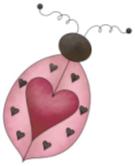 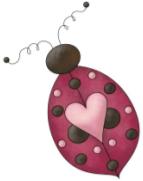 Valor Educativo:
Honestidad
Regal no podía oír nada. Era un niño normal en todo, pero había nacido sordo. Era muy famoso en el pueblo, y todos le trataban con mucho cariño, pero a la hora de la verdad, no le tenían muy en cuenta para muchas cosas. Los niños pensaban que podría hacerse daño, o que no reaccionaría rápido durante un juego sin oir la pelota, y los adultos actuaban como si no fuera capaz de entenderles, casi como si hablaran con un bebé. A Regal no le gustaba mucho esto, pero mucho menos aún a su amigo Manuel, que un dia decidió que aquello tenía que cambiar. Y como Manuel era el hijo del alcalde, convenció a su padre para que aquel año, en honor de Regal, dedicaran un día de las fiestas a quienes no pueden oir, y durante 24 horas todos llevaran unos tapones en los oidos con los que no se pudiera oír nada.La idea fue muy bien recibida, porque todos querían mucho a Regal, que durante las semanas previas a las fiestas tuvo que aguantar bastantes miradas de lástima y sonrisas compasivas. Y el Día del Silencio, como así lo llamaron, todos fueron a ponerse sus tapones con gran fiesta y alegría. La mañana estuvo llena de chistes, bromas y risas, pero según fueron pasando las horas, todos comenzaron a ser conscientes de las dificultades que tenían al no poder oir. Pero todo lo que aprendieron sobre lo difícil que era vivir así, no fue nada comparado con el gran descubrimiento del día: ¡Regal era un fenómeno! Como resultaba que ya nadie se fijaba en su sordera, aquel día Regal pudo jugar a todo como cualquier niño, y resultó que era buenísimo a casi todo. Y no sólo eso; Regal tenía una mente clara y ágil y aquel día como nadie tenía la prisa habitual todos pudieron atender a Regal, que era quien mejor se expresaba por gestos. Y todos quedaron sorprendidos de su inteligancia y creatividad, y su facilidad para inventar soluciones a casi cualquier problema. Y se dieron cuenta de que siempre había sido así, y que lo único que necesitaba Regal era un poco más de tiempo para expresarse bien.Así que el Día del Silencio fue el del gran descubrimiento de Regal, y de que había que dar a todos la oportunidad de demostrar lo que valían. Y para que otros aprendieran la misma lección, desde aquel día, cada vez que alguien visitaba el pueblo le recibían con gran alegría, poniéndole un gran gorro con el que no se podía oir nada.
El día del silencio
( por Pedro Pablo Sacristán )
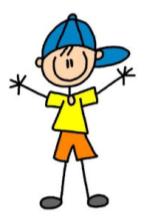 Valor Educativo:
Integración
Juanija Lagartija vivía entre unas piedras en el campo. Como a todas las lagartijas, le encantaba tomar tranquilamente el sol sobre una gran roca plana. Allí se quedaba tan a gustito, que más de una vez había llegado a dormirse, y eso fue lo que pasó el día que perdió su rabito: unos niños la atraparon, y Juanija sólo pudo soltarse perdiendo su rabo y corriendo a esconderse.Asustada oyó como aquellos niños reían al ver cómo seguía moviéndose el rabito sin la lagartija, y terminaban tirándolo al campo después de un ratito. La lagartija comenzó entonces a buscarlo por toda la zona, dispuesta a recuperarlo como fuera para volver a colocarlo en su sitio. Pero aquel campo era muy grande, y por mucho que buscaba, no encontraba ni rastro de su rabito. Juanija dejó todo para poder buscarlo, olvidando su casa, sus juegos y sus amigos, pero pasaban los días y los meses, y Juanija seguía buscando, preguntando a cuantos encontraba en su camino.
Un día, uno aquellos a quienes preguntó respondió extrañado "¿Y para qué quieres tener dos rabos?". Juanija se dio la vuelta y descubrió que después de tanto tiempo le había crecido un nuevo rabito, incluso más fuerte y divertido que el anterior. Entonces comprendió que había sido una totería dedicar tanto tiempo a lo que ya no tenía remedio, y decidió darse la vuelta y volver a casa.
Pero de vuelta a sus rocas, precisamente encontró su rabito al lado del camino. Estaba seco y polvoriento, y tenía un aspecto muy feo. Alegre, después de haber dedicado tanto tiempo a buscarlo, Juanija cargó con él y siguió su camino. Se cruzó entonces con un sapo, que sorprendido le dijo:
- ¿Por qué cargas con un rabo tan horrible y viejo, teniendo uno tan bonito?- He estado meses buscándolo - respondió la lagartija.- ¿De verdad has estado meses buscando algo tan feo y sucio? -siguió el sapo.- Bueno - se, excusó Juanija- antes no era tan feo...- Mmm, pero ahora sí lo es, ¿no?... ¡qué raras sois las lagartijas! -dijo el sapo antes de largarse dando saltos
El sapo tenía razón. Juanija seguía pensando en su rabito como si fuera el de siempre, pero la verdad es que ahora daba un poco de asco. Entonces la lagartija comprendió todo, y decidió dejarlo allí abandonado, dejando con él todas sus preocupaciones del pasado; y sólo se llevó de allí un montón de ilusiones para el futuro.
Juanija Lagartija
( por Pedro Pablo Sacristán )
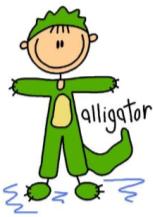 Valor Educativo:
Ilusión, optimismo
Según contaba la leyenda, Barba Iris había sido el pirata de las golosinas más increíble que había existido nunca. Durante años asaltó cientos de tiendas de golosinas y según decían, en algún lugar perdido almacenaba el mayor tesoro que ningún niño podría imaginar. Por eso, cuando Toni y sus amigos encontraron un extraño y antiguo cofre con lo que parecía ser un mapa de un tesoro para niños, se llenaron de emoción y se prepararon para la gran búsqueda del tesoro de Barba Iris.
Así, siguiendo las pistas, llegaron hasta una cueva oculta junto al lago, donde encontraron otro pequeño cofre. En él encontraron unas pocas golosinas, un gran cartel con la letra D, y otro mapa con más instrucciones para encontrar el tesoro, que les ayudó a superar la decepción inicial de pensar que no se tratara de un gran tesoro. Toni y los demás consiguieron descifrar el mapa, para lo que necesitaron algunos días y leer unos cuantos libros, y así llegaron hasta un gran árbol hueco en medio de un gran bosque, donde volvieron a encontrar un cofre con algunas golosinas, un nuevo mapa, y una hoja con la letra O.Entre muchas aventuras encontraron dos cofres más con sus golosinas, sus mapas y las letras C y B. Pero el último mapa era un tanto extraño. Más que un mapa, parecían unas instrucciones bastante incomprensibles:
"Al tesoro ya has llegadopero tendrás que encontrarlo;si juntas un buen retratodel hijo de tus abuelos,y lo pones justo al ladode la hija de tus yayos,si luego añades las letrasque cada tesoro ha dadose desvelará el secretoque lleva tanto guardado.Ese que acerca tus sueñospara poder alcanzarlos."
Mucho tiempo discutieron sobre el significado del enigma, y sólo consiguieron ponerse de acuerdo en que el mensaje hablaba de las fotos de unos padres, pero no alcanzaban a entender el resto. Hasta uno de los numerosos días que discutían sobre el asunto en el salón de casa de Toni, mirando como siempre aquellas cuatro letras. Alex, distraído, miraba la foto de los padres de Toni que había sobre la mesa, y entonces dio un salto:
- ¡¡Lo tengo!!
Todos le miraron con interés, pero en lugar de hablar, Alex se acercó a la mesa. Reordenó las letras y al final acercó la foto de los padres de Toni.
- O... B... D.. C..... ¡obedece a tus padres! - gritaron todos a la vez.
Y aunque no hubo millones de golosinas, todos estaban dispuestos a seguir aquel gran consejo. ¡¡Cómo no iban a hacerlo, si se trataba del mismísimo tesoro del pirata Barba Iris!!
El tesoro de Barba Iris
( por Pedro Pablo Sacristán )
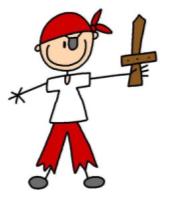 Valor Educativo:
Obediencia
Curro Churretes era un camarero muy divertido y vivaracho que tenía su propia cafetería. Y era además muy afortunado, porque en uno de los viajes al pueblo de sus padres, descubrió que una de las vacas jóvenes, de las últimas que habían nacido, era tan especial que en lugar de dar leche al ordeñarla, servía directamente café con leche. Pensando en hacerse rico, Curro se llevó la vaca directamente a la ciudad. Y a pesar de que su esposa le decía que primero debería preparar la cafetería para poder meter la vaca, Curro estaba tan ansioso e impaciente que no pudo esperar, y allí se fue con la vaca, directamente a la cafetería.El resultado fue espectacular: la vaca salió en los periódicos y televisiones, y de todas partes venían clientes a probar su delicioso café con leche recién ordeñado. Pero después de ese tirón inicial tan de moda, resultó que el hecho de tener una vaca en medio de una cafetería no era nada cómodo: todos los días la vaca rompía 20 ó 30 tazas con los meneos de su cola, la cafetería olía como un establo, el heno que comía la vaca se desperdigaba por todas partes, y había tan poco sitio que siempre había alguien que se acercaba tanto a la vaca que terminaba por pisar alguna boñiga... Así que fue perdiendo clientes, y para colmo, vino la policía con una inspección y le pusieron una multa tan gorda, que Curro estuvo a punto de tener que cerrar la cafetería.Y así fue como Curro Curretes se dio cuenta de que tenía que haber sido más paciente y ordenado, y esperar a que todo estuviera preparado para poder servir sus cafés con leche recién ordeñados. Pero como era un tipo con suerte, cuando llevó la vaca al pueblo mientras hacían la obra en la cafetería, descubrió que una de las gallinas ponía huevos de chocolate. Esta vez sí supo ser paciente y esperar a que todo estuviera preparado para tener una cafetería con vaca, gallina, café con leche, chocolate y churros, y su local tuvo tanto éxito que llegó a ser el sitio más famoso de toda la ciudad.
Una vaca en la cafetería
( por Pedro Pablo Sacristán )
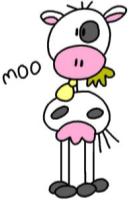 Valor Educativo:
Orden y paciencia
En profesor de ciencias, Don Estudiete, había pedido a sus alumnos que estudiaran algún animal, hicieran una pequeña redacción, y contaran sus conclusiones al resto de la clase. Unos hablaron de los perros, otros de los caballos o los peces, pero el descubrimiento más interesante fue el de la pequeña Sofía:
- He descubierto que las moscas son unas gruñonas histéricas - dijo segurísima
Todos sonrieron, esperando que continuara. Entonces Sofía siguió contando:- Estuve observado una mosca en mi casa durante dos horas. Cuando volaba tranquilamente, todo iba bien, pero en cuanto encontraba algún cristal, la mosca empezaba a zumbar. Siempre había creído que ese ruido lo hacían con las alas, pero no. Con los prismáticos de mi papá miré de cerca y vi que lo que hacía era gruñir y protestar: se ponía tan histérica, que era incapaz de cruzar una ventana, y se daba de golpes una y otra vez; pom!, pom!, pom!. Si sólo hubiera mirado a la mariposa que pasaba a su lado, habría visto que había un hueco en la ventana... la mariposa incluso trató de hablarle y ayudarle, pero nada, allí seguía protestando y gruñendo.Don Estudiete les explicó divertido que aquella forma de actuar no tenía tanto que ver con los enfados, sino que era un ejemplo de los distintos niveles de inteligencia y reflexión que tenían los animales, y acordaron llevar al día siguiente una lista con los animales ordenados por su nivel de inteligencia...
Y así fue como se armó el gran lío de la clase de ciencias, cuando un montón de papás protestaron porque sus hijos.. ¡¡les habían puesto entre los menos inteligentes de los animales!! según los niños, porque no hacían más que protestar, y no escuchaban a nadie.
Y aunque Don Estudiete tuvo que hacer muchas aclaraciones y calmar unos cuantos padres, aquello sirvió para que algunos se dieran cuenta de que por muy listos que fueran, muchas veces se comportaban de forma bastante poco inteligente.
Lío en la clase de ciencias
( por Pedro Pablo Sacristán )
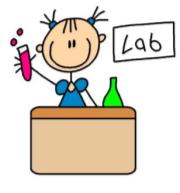 Valor Educativo:
Paciencia, tranquilidad
Había una vez una espada preciosa. Pertenecía a un gran rey, y desde siempre había estado en palacio, partipando en sus entrenamientos y exhibiciones, enormemente orgullosa. Hasta que un día, una gran discusión entre su majestad y el rey del país vecino, terminó con ambos reinos declarándose la guerra.La espada estaba emocionada con su primera participación en una batalla de verdad. Demostraría a todos lo valiente y especial que era, y ganaría una gran fama. Así estuvo imaginándose vencedora de muchos combates mientras iban de camino al frente. Pero cuando llegaron, ya había habido una primera batalla, y la espada pudo ver el resultado de la guerra. Aquello no tenía nada que ver con lo que había imaginado: nada de caballeros limpios, elegantes y triunfadores con sus armas relucientes; allí sólo había armas rotas y melladas, y muchísima gente sufriendo hambre y sed; casi no había comida y todo estaba lleno de suciedad envuelta en el olor más repugnante; muchos estaban medio muertos y tirados por el suelo y todos sangraban por múltiples heridas...Entonces la espada se dio cuenta de que no le gustaban las guerras ni las batallas. Ella prefería estar en paz y dedicarse a participar en torneos y concursos. Así que durante aquella noche previa a la gran batalla final, la espada buscaba la forma de impedirla. Finalmente, empezó a vibrar. Al principio emitía un pequeño zumbido, pero el sonido fue creciendo, hasta convertirse en un molesto sonido metálico. Las espadas y armaduras del resto de soldados preguntaron a la espada del rey qué estaba haciendo, y ésta les dijo:- "No quiero que haya batalla mañana, no me gusta la guerra".- "A ninguno nos gusta, pero ¿qué podemos hacer?".- "Vibrad como yo lo hago. Si hacemos suficiente ruido nadie podrá dormir".Entonces las armas empezaron a vibrar, y el ruido fue creciendo hasta hacerse ensordecedor, y se hizo tan grande que llegó hasta el campamento de los enemigos, cuyas armas, hartas también de la guerra, se unieron a la gran protesta.A la mañana siguiente, cuando debía comenzar la batalla, ningún soldado estaba preparado. Nadie había conseguido dormir ni un poquito, ni siquiera los reyes y los generales, así que todos pasaron el día entero durmiendo. Cuando comenzaron a despertar al atardecer, decidieron dejar la batalla para el día siguiente.Pero las armas, lideradas por la espada del rey, volvieron a pasar la noche entonando su canto de paz, y nuevamente ningún soldado pudo descansar, teniendo que aplazar de nuevo la batalla, y lo mismo se repitió durante los siguientes siete días. Al atardecer del séptimo día, los reyes de los dos bandos se reunieron para ver qué podían hacer en aquella situación. Ambos estaban muy enfadados por su anterior discusión, pero al poco de estar juntos, comenzaron a comentar las noches sin sueño que habían tenido, la extrañeza de sus soldados, el desconcierto del día y la noche y las divertidas situaciones que había creado, y poco después ambos reían amistosamente con todas aquellas historietas.Afortunadamente, olvidaron sus antiguas disputas y pusieron fin a la guerra, volviendo cada uno a su país con la alegría de no haber tenido que luchar y de haber recuperado un amigo. Y de cuando en cuando los reyes se reunían para comentar sus aventuras como reyes, comprendiendo que eran muchas más las cosas que los unían que las que los separaban.
La espada pacifista
( por Pedro Pablo Sacristán )
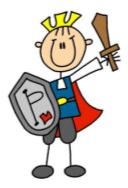 Valor Educativo:
Paz
Pico Chato era un pato de granja cuya mayor ilusión era convertirse en un célebre equilibrista. Todos los días ensayaba muchas horas sobre la cuerda, animado por su fiel amigo Poco Pocho, otro pato un poco más anciano que de joven tuvo esa misma afición. Pero como los dos eran un poco "patos", la verdad es que no se les daba muy bien, aunque no por ello dejaban de entrenarse y tratar de mejorar.Cierto día, llegó un carnero nuevo a la granja, que al poco de ver a los patos haciendo sus equilibrios, comenzó a alabarles y a comentarles lo bien que lo hacían, y a apostar que podrían cruzar cualquier precipicio sobre una cuerda. Esto animó muchísimo a Pico Chato, a pesar de que su amog Poco Pocho le comentaba que no había notado tal mejoría. Y en pocos días, Pico Chato ya había quedado con el carnero junto al barranco del río, un lugar con un gran salto que sólo podría cruzarse pasando por una cuerda.Poco Pocho trató de disuadir a su amigo, haciéndole ver que aún no era tan buen equilibrista y que aquello sería peligroso, pero el carnero protesto asegurando que era el mejor equilibrista de la comarca, y que el anciano pato sólo tenía envidia. Así que ambos patos se enfadaron y Poco Pocho se negó a asistir a la demostración.En el río, el carnero animó al pato a cruzar y llegar al otro lado, pero nada más comenzar, perdió el equilibrio y cayó. Por fortuna, pudo ir a parar a un pequeño saliente entre las rocas, pero cuando fue a pedir ayuda al carnero, este había desaparecido. Allí pasó un rato Pico Chato con la pata rota, pensando que su viejo amigo tenía razón, y que le decía la verdad cuando le comentaba que aún no estaba preparado; se dio cuenta de lo difícil que tenía que haber sido para Poco Pocho decirle que no era un buen equilibrista, y pensó en cuánta suerte tenía de tener un amigo tan bueno, capaz de decirle las cosas sinceramente...Y efectivamente era un buen amigo, porque sabiendo lo que iba a ocurrir, no había perdido el tiempo, y había ido a buscar a un grupo de patos salvajes, viejos amigos suyos, que volaban mucho mejor que los pobres patos de granja. Con ellos había preparado una operación de rescate, sabiendo que su amigo caería de la cuerda. Pico Pato le pidió entonces mil perdones, que el anciano pato aceptó encantado, y cuando al ser rescatado le llevaron volando por las alturas, pudo ver que al otro lado del precipicio había un tesoro de deliciosos manjares muy escondido, y se dio cuenta de que en realidad aquello era lo único que pretendía el avaricioso carnero, para quien cruzar la cuerda era imposible. Y Pico Chato se sintió tan tonto como afortunado, porque ayudados de sus amigos los patos, recogieron todo aquella excelente comida para llevarla a la granja y hacer una gran fiesta con todos sus verdaderos amigos.
Pico Chato el equilibrista
( por Pedro Pablo Sacristán )
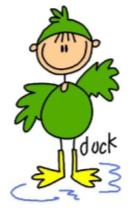 Valor Educativo:
Perdón, sinceridad
Gustavo Gruñetas nunca esta contento con nada. Tenía muchos amigos y unos papás que le querían con locura, pero él sólo se fijaba en lo que no tenía o lo que estaba mal. Si le regalaban un coche, era demasiado grande o demasiado lento; si visitaba el zoo, volvía triste porque no le habían dejado dar de comer a los leones, y si jugaba al fútbol con sus amigos, protestaba porque eran muchos para un solo balón...Pero no contaba Gustavo con Jocosilla, la nube bromista. Un día que paseaba por allí cerca, la nube escuchó las protestas de Gustavo, y corrió a verle. Y según llegó y se puso sobre su cabeza, comenzó a descargar una espesa lluvia negra. Era su broma favorita para los niños gruñones.A Gustavo aquello no le gustó nada, y protestó aún mucho más. Y se enfadó incluso más cuando vio que daba igual a dónde fuera, porque la nube y su lluvia negra le perseguían. Y así estuvo casi una semana, sin poder escapar de la nube, y cada vez más enfadado.Gustavo tenía una amiguita, una niña alegre y bondadosa llamada Alegrita, que fue la única que quiso acompañarle aquellos días, porque los demás se apartaban por miedo a mojarse y acabar totalmente negros. Y un día que Gustavo estaba ya cansado de la nube, le dijo:- ¿Por qué no te animas? Deberías darte cuenta de que eres el único niño que tiene una nube para él, ¡y encima llueve agua negra! Podríamos jugar a hacer cosas divertidas con la nube, ¿no te parece?Como Alegrita era su única compañía, y no quería que se fuera, Gustavo aceptó de muy mala gana. Alegrita le llevó hasta la piscina, y allí le dejó hasta que toda el agua se volvió negra. Entonces fueron a buscar otros niños, y aprovechando que con el agua negra no se veía nada ¡estuvieron jugando al escondite! Aún a regañadientes, Gustavo tuvo que reconocer que había sido muy divertido, pero más divertido aún fue jugar a mojar gatos: Gustavo corría junto a ellos, y en cuanto sentían el agua, daban unos saltos increíbles y huían de allí a todo correr haciendo gestos divertidísimos. En muy poco tiempo, todos los niños del pueblo estaban con Gustavo proponiendo e inventando nuevos juegos para la nube. Y por primera vez, Gustavo empezó a ver el lado bueno de las cosas, incluso de las que al principio parecían del todo malas.Entonces la nube Jocosilla pensó en despedirse e ir con otros niños, pero antes de abandonar a Gustavo, le regaló dos días enteros de lluvias de colores, con las que inventaros los juegos más brillantes y divertidos. Y cuando desapareció, Gustavo ya no protestó; esta vez sabía fijarse en las cosas buenas, y se alegró mucho porque por fin estaba seco y podía volver a jugar a muchas cosas.
La increíble lluvia negra
( por Pedro Pablo Sacristán )
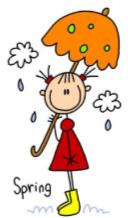 Valor Educativo:
Positivismo, optimismo
El día de los encargos era uno de los más esperados por todos los niños en clase. Se celebraba durante la primera semana del curso, y ese día cada niño y cada niña recibía un encargo del que debía hacerse responsable durante ese año. Como con todas las cosas, había encargos más o menos interesantes, y los niños se hacían ilusiones con recibir uno de los mejores. A la hora de repartirlos, la maestra tenía muy en cuenta quiénes habían sido los alumnos más responsables del año anterior, y éstos eran los que con más ilusión esperaban aquel día. Y entre ellos destacaba Rita, una niña amable y tranquila, que el año anterior había cumplido a la perfección cuanto la maestra le había encomendado. Todos sabían que era la favorita para recibir el gran encargo: cuidar del perro de la clase.
Pero aquel año, la sorpresa fue mayúscula. Cada uno recibió alguno de los encargos habituales, como preparar los libros o la radio para las clases, avisar de la hora, limpiar la pizarra o cuidar alguna de las mascotas. Pero el encargo de Rita fue muy diferente: una cajita con arena y una hormiga. Y aunque la profesora insistió muchísimo en que era una hormiga muy especial, Rita no dejó de sentirse desilusionada.La mayoría de sus compañeros lo sintió mucho por ella, y le compadecían y comentaban con ella la injusticia de aquella asignación. Incluso su propio padre se enfadó muchísimo con la profesora, y animó a Rita a no hacer caso de la insignificante mascotilla en señal de protesta. Pero Rita, que quería mucho a su profesora, prefería mostrarle su error haciendo algo especial con aquel encargo tan poco interesante:
- Convertiré este pequeño encargo en algo grande -decía Rita.
Así que Rita investigó sobre su hormiga: aprendió sobre las distintas especies y estudió todo lo referente a sus hábitat y costumbres, y adaptó su pequeña cajita para que fuera perfecta. Cuidaba con mimo toda la comida que le daba, y realmente la hormiga llegó a crecer bastante más de lo que ninguno hubiera esperado...
Un día de primavera, mientras estaban en el aula, se abrió la puerta y apareció un señor con aspecto de ser alguien importante. La profesora interrumpió la clase con gran alegría y dijo:
- Este es el doctor Martínez. Ha venido a contarnos una noticia estupenda ¿verdad?- Efectivamente. Hoy se han publicado los resultados del concurso, y esta clase ha sido seleccionada para acompañarme este verano a un viaje por la selva tropical, donde investigaremos todo tipo de insectos. De entre todas las escuelas de la región, sin duda es aquí donde mejor habéis sabido cuidar la delicada hormiga gigante que se os encomendó. ¡Felicidades! ¡Seréis unos ayudantes estupendos!. 
Ese día todo fue fiesta y alegría en el colegio: todos felicitaban a la maestra por su idea de apuntarles al concurso, y a Rita por haber sido tan paciente y responsable. Muchos aprendieron que para recibir las tareas más importantes, hay que saber ser responsable con las más pequeñas, pero sin duda la que más disfrutó fue Rita, quien repetía para sus adentros "convertiré ese pequeño encargo en algo grande" .
Un encargo insignificante
( por Pedro Pablo Sacristán )
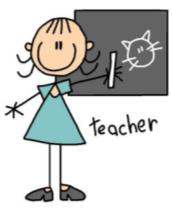 Valor Educativo:
Responsabilidad
Valeria era una niña muy preocupada por su papá. Desde hacía algún tiempo, había visto que se estaba quedando calvo, y que cada vez tenía menos pelo. Un día, se atrevió a preguntárselo:
- Papá, ¿por qué cada día tienes menos pelo?
Su papá le dijo sonriente:- Es por el ladrón de pelos. Hay por esta zona un ladronzuelo chiquitito que visita mi cabeza por las noches cuando estoy dormido, y me quita todos los pelos que le da gana. ¡Y no hay forma de atraparlo!
Valeria se quedó preocupada, pero decidida a ayudar a su papá, aquella misma noche aguantó despierta tanto como pudo. Cuando oyó los primeros ronquidos de su padre, agarró una gran maza y se fue a la habitación de sus padres. Entró muy despacito, sin hacer ruido, para que el ladrón de pelos no pudiera sentirla, y cuando llegó junto a su papá, se quedó observando detenidamente su cabeza, decidida a atrapar al ladrón de pelos en cuanto apareciera. Al poco, vio una una sombra sobre la cabeza, y con todas las fuerzas que tenía, lanzó el porrazo más fuerte que pudo.
¡Menudo golpe! Su papá pegó un enorme grito y se levantó de un salto, con un enorme chichón en la cabeza y un buen susto en el cuerpo. Al encerder la luz, se encontró con Valeria de frente, con la mano en alto sujetando la maza, y diciendo:
- ¡casi lo tenía! papá. ¡Creo que le he dado, pero el ladrón de pelos se ha escapado!
Al oir eso, y ver al papá con la cabeza bien dolorida, la mamá comenzó a reirse:
- Eso te pasa por contarle tonterías a la niña - dijo divertida.
Y el padre de Valeria tuvo que explicarle que no existía ningún ladrón de pelos, y contarle la verdad de por qué se quedaba calvo. Y así, con la ayuda de un gran chichón en su cabeza, comprendió lo importante que era no engañar a los niños y contarles siempre la verdad. Y Valeria, que seguía preocupada por su papá, dejó de buscar ladrones de pelos, y le compró un bonito gorro de dormir.
El ladrón de pelos
( por Pedro Pablo Sacristán )
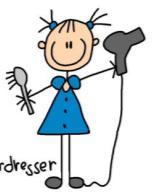 Valor Educativo:
Sinceridad, comunicación
Tere Timbalitos era una niña alegre y artista con un gran sueño: llegar a tocar la batería en un grupo musical. Pero para conseguirlo había un gran obstáculo: Tere tenía que practicar mucho para hacerlo bien, pero justo al lado de su casa vivían un montón de ancianitos, muchos de ellos enfermos, en una residencia; y sabía que el ruido de tambores, bombos y platillos podía molestarles muchísimo. Tere era una niña muy buena y respetuosa, y buscaba constantemente la forma de practicar sin molestar a los demás. Así, había intentado tocar en sitios tan raros como un sótano enterrado, una cocina, un desván, o incluso una ducha, pero no había forma, siempre había alguien que se sentía verdaderamente molesto; así que, decidida a ensayar mucho, Tere pasaba la mayor parte del tiempo tocando sobre libros y cajas, y buscando nuevos sitios donde practicar.Un día, mientras veía un documental de ciencias en la televisión, escuchó que en el espacio, como no había aire, el ruido no se podía transmitir, y decidió convertirse en una especie de astronauta musical. Con la ayuda de muchos libros, mucho tiempo, y mucho trabajo, se construyó una burbuja espacial: era una gran esfera de cristal, en la que una máquina sacaba el aire para hacer el vacío, y en la que sólo estaban su batería y una silla. Tere se vestía con un traje de astronauta que se había fabricado, se metía en la burbuja, pulsaba el de la máquina para sacar el aire, y... ¡se ponía a tocar la batería como una loca!En muy poco tiempo, Tere Timbalitos, "la astronauta musical", se hizo muy famosa. Acudía tanta gente a verla tocar en su burbuja espacial, que tuvo que poner unos pequeños altavoces para que pudieran escucharla, y poco despúes trasladó su burbuja y comenzó a dar conciertos. Llegó a ser tanta su fama, que desde el gobierno le propusieron formar parte de un viaje único al espacio, y así se convirtió de veras en la auténtica astronauta musical, superando de largo aquel sueño inicial de tocar en un grupo.Y cuando años después le preguntaban cómo había conseguido todo aquello, se quedaba un rato pensando y decía: 
-Si no me hubieran importado tanto aquellos ancianitos, si no hubiera seguido buscando una solución, nada de esto habría ocurrido.
Platillos en el espacio
( por Pedro Pablo Sacristán )
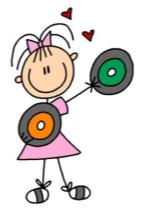 Valor Educativo:
Tenacidad, perseverancia
Pepito Chispiñas era un niño tan sensible, tan sensible, que tenía cosquillas en el pelo. Bastaba con tocarle un poco la cabeza, y se rompía de la risa. Y cuando le daba esa risa de cosquillas, no había quien le hiciera parar. Así que Pepito creció acostumbrado a situaciones raras: cuando venían a casa las amigas de su abuela, siempre terminaba desternillado de risa, porque no faltaba una viejecita que le tocase el pelo diciendo "qué majo". Y los días de viento eran la monda, Pepito por el suelo de la risa en cuanto el viento movía su melena, que era bastante larga porque en la peluquería no costaba nada que se riera sin parar, pero lo de cortarle el pelo, no había quien pudiera.Verle reír era, además de divertidísimo, tremendamente contagioso, y en cuanto Pepito empezaba con sus cosquillas, todos acababan riendo sin parar, y había que interrumpir cualquier cosa que estuvieran haciendo. Así que, según se iba haciendo más mayor, empezaron a no dejarle entrar en muchos sitios, porque había muchas cosas serias que no se podían estropear con un montón de risas. Pepito hizo de todo para controlar sus cosquillas: llevó mil sombreros distintos, utilizó lacas y gominas ultra fuertes, se rapó la cabeza e incluso hizo un curso de yoga para ver si podía aguantar las cosquillas relajándose al máximo, pero nada, era imposible. Y deseaba con todas sus fuerzas ser un chico normal, así que empezó a sentirse triste y desgraciado por ser diferente.Hasta que un día en la calle conoció un payaso especial. Era muy viejecito, y ya casi no podía ni andar, pero cuando le vio triste y llorando, se acercó a Pepito para hacerle reír. No le tardó mucho en hacer que Pepito se riera, y empezaron a hablar. Pepito le contó su problema con las cosquillas, y le preguntó cómo era posible que un hombre tan anciano siguiera haciendo de payaso.- No tengo quien me sustituya- dijo él, - y tengo un trabajo muy serio que hacer.Carlitos le miró extrañado; "¿serio?, ¿un payaso?", pensaba tratando de entender. Y el payaso le dijo:- Ven, voy a enseñártelo.Entonces el payaso le llevó a recorrer la ciudad, parando en muchos hospitales, casas de acogida, albergues, colegios... Todos estaban llenos de niños enfermos o sin padres, con problemas muy serios, pero en cuanto veían aparecer al payaso, sus caras cambiaban por completo y se iluminaban con una sonrisa. Su ratito de risas junto al payaso lo cambiaba todo, pero aquel día fue aún más especial, porque en cada parada las cosquillas de Pepito terminaron apareciendo, y su risa contagiosa acabó con todos los niños por los suelos, muertos de risa.Cuando acabaron su visita, el anciano payaso le dijo, guiñándole un ojo.- ¿Ves ahora qué trabajo tan serio? Por eso no puedo retirarme, aunque sea tan viejito.- Es verdad -respondió Pepito con una sonrisa, devolviéndole el guiño- no podría hacerlo cualquiera, habría que tener un don especial para la risa. Y eso es tan difícil de encontrar... -dijo Pepito, justo antes de que el viento despertara sus cosquillas y sus risas.Y así, Pepito se convirtió en payaso, sustituyendo a aquel anciano tan excepcional, y cada día se alegraba de ser diferente, gracias a su don especial.
El niño de las mil cosquillas
( por Pedro Pablo Sacristán )
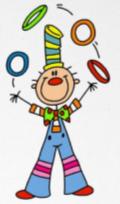 Valor Educativo:
Tolerancia, aceptación
Hace muchos, muchos años, todas las personas estaban fuertes y sanas. Hacían comidas muy variadas, y les encantaban la fruta, las verduras y el pescado; diariamente hacían ejercicio y disfrutaban de lo lindo saltando y jugando. La tierra era el lugar más sano que se podía imaginar, y se notaba en la vida de la gente y de los niños, que estaban llenas de alegría y buen humor. Todo aquello enfadaba terriblemente a las brujas negras, quienes sólo pensaban en hacer el mal y fastidiar a todo el mundo.La peor de todas las brujas, la malvada Caramala, tuvo las más terrible de las ideas: entre todas unirían sus poderes para inventar una poción que quitase las ganas de vivir tan alegremente. Todas las brujas se juntaron en el bosque de los pantanos y colaboraron para hacer aquel maligno hechizo. Y era tan poderoso y necesitaban tanta energía para hacerlo, que cuando una de las brujas se equivocó en una sola palabra, hubo una explosión tan grande que hizo desaparecer el bosque entero.
La explosión convirtió a todas aquellas malignas brujas en seres tan pequeñitos y minúsculos como un microbio, dejándolas atrapadas en el líquido verde de un pequeño frasco de cristal que quedó perdido entre los pantanos. Allí estuvieron encerradas durante cientos de años, hasta que un niño encontró el frasco con la poción, y creyendo que se trataba de un refresco, se la bebió entera. Las microscópicas y malvadas brujas aprovecharon la ocasión y aunque eran tan pequeñas que no podían hacer ningún daño, pronto aprendieron a cambiar los gustos del niño para perjudicarle. En pocos días, sus pellizquitos en la lengua y la boca consiguieron que el niño ya no quisiera comer las ricas verduras, la fruta o el pescado; y que sólo sintiera ganas de comer helados, pizzas, hamburguesas y golosinas. Y los mordisquitos en todo el cuerpo consiguieron que dejara de parecerle divertidísimo correr y jugar con los amigos por el campo y sólo sintiera que todas aquellas cosas le cansaban, así que prefería quedarse en casa sentado o tumbado.Así su vida se fue haciendo más aburrida, comenzó a sentirse enfermo, y poco después ya no tenía ilusión por nada; ¡la maligna poción había funcionado!. Y lo pero de todo, las brujas aprendieron a saltar de una persona a otra, como los virus, y consiguieron que el malvado efecto de la poción se convirtiera en la más contagiosa de las enfermedades, la de la mala vida.
Tuvo que pasar algún tiempo para que el doctor Sanis Saludakis, ayudado de su microscopio, descubriera las brujitas que causaban la enfermedad. No hubo vacuna ni jarabe que pudiera acabar con ellas, pero el buen doctor descubrió que las brujitas no soportaban la alegría y el buen humor, y que precisamente la mejor cura era esforzarse en tener una vida muy sana, alegre y feliz. En una persona sana, las brujas aprovechaban cualquier estornudo para huir a toda velocidad.Desde entonces, sus mejores recetas no eran pastillas ni inyecciones, sino un poquitín de esfuerzo para comer verduras, frutas y pescados, y para hacer un poco de ejercicio. Y cuantos pasaban por su consulta y le hacían caso, terminaban curándose totalmente de la enfermedad de la mala vida.
La poción de la mala vida
( por Pedro Pablo Sacristán )
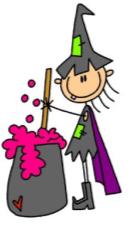 Valor Educativo:
Vida Sana
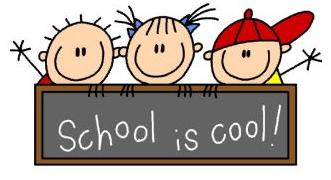 VALORES:
La definición de valor, está relacionada con los principios, actitudes y sentimientos que rigen aquella escala ética y moral que el individuo posee a la hora de actuar; se relacionan estrechamente con la educación que cada uno ha recibido desde pequeño.
Glosario de Valores
Civismo:   Se refiere a las pautas mínimas de comportamiento social que nos permiten convivir en colectividad, respetar a la Patria teniendo consideración al resto de individuos que componen la sociedad siguiendo unas normas conductuales y de educación que varían según la cultura del colectivo en cuestión.

Compañerismo: Actitud leal y solidaria propia de compañero
Alegría: Sentimiento de placer que tiene una persona cuando se produce un suceso favorable o cuando obtiene una cosa que deseaba, y que suele expresarse externamente con una sonrisa, con risas, etc.   

Amabilidad: Actitud afable, cortés y gentil hacia los demás 

Amistad: Relación de confianza y afecto desinteresado entre personas. Afecto personal, puro y desinteresado.

Amor: Vivo afecto o inclinación hacia una persona o cosa. Valor positivo de gran afecto entre personas.
autocontrol : Capacidad de control sobre sí mismo.
 
Bondad: Inclinación natural a hacer el bien. Dulzura, afabilidad, cualidad de bueno.

buen humor: Disposición para no detenerse en el mal que nos rodea, sino descubrir el bien que siempre existe  

Caridad: Sentimiento o actitud que impulsa a interesarse por los demás y a querer ayudar a los necesitados. Virtud que tiene por objeto el amor de Dios y del prójimo
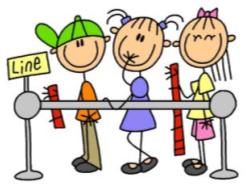 Confianza: Cercanía, facilidad y sinceridad en el trato entre amigos, parientes u otras personas Esperanza firme que se tiene de una persona o cosa.
Seguridad que uno tiene en sí mismo.

Consideración: Respeto o atención con el que se trata a una persona o cosa.

Constancia: Dedicación y firmeza en las actitudes y las ideas o en la realización de las cosas. Firmeza y perseverancia del ánimo. Efecto de hacer constar alguna cosa de manera fehaciente.
   
Discreción:  Reserva o cautela para no decir algo que se sabe o piensa. Cualidad de una persona que se caracteriza por su moderación, prudencia y sensatez.

Educación: Comportamiento adecuado a las normas sociales. Conjunto de conocimientos y habilidades que tiene una persona
Esfuerzo: Empleo enérgico de la fuerza física.
Empleo enérgico del valor o actividad del ánimo.
Ánimo, vigor, valor.
Empleo de elementos costosos en la consecución de algún fin.

Esperanza: Confianza de lograr una cosa, de que la cosa deseada se realice.

espíritu de equipo: Es el grado en la gente se siente orgullosa de pertenecer a la organización y sienten que todos están trabajando hacia aun objetivo común.  

FE: Adhesión de la razón y de la voluntad a verdades que solo son accesibles por mediación de otras personas o del mismo Dios. Creencia. Confianza.

Fortaleza: Vigor cardinal que confiere valor para soportar la adversidad, para resistir las pasiones y para acometer los peligros que rodean la práctica de la virtud.
Generosidad: Cualidad de la persona que ayuda y da lo que tiene a los demás sin esperar nada a cambio.  

Honestidad: Cualidad de la persona honesta. Decencia, decoro. Recato, pudor.
 
Honradez: Cualidad de la persona honrada, que actúa conforme a las normas morales, diciendo la verdad y siendo justa. 

Humildad: Cualidad del carácter de una persona que le hace restar importancia a sus propios logros y virtudes y reconocer sus defectos y errores 

Ilusión: esperanza de que algo que se anhela o se persigue suceda o tenga lugar
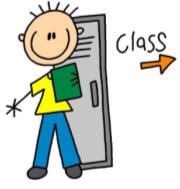 Igualdad:Cualidad de dos cosas o personas iguales, que tienen las mismas características en cuanto a su naturaleza, cantidad, forma o cualidad. Correspondencia y proporción que resulta de muchas partes que uniformemente componen un todo

Integración: Incorporación de una persona a un todo y adaptación a él. Acción y efecto de incorporar alguien en igualdad de condiciones.   

Libertad: Facultad de las personas para actuar según su propio deseo en el seno de una sociedad organizada y dentro de los límites de reglas definidas 

Limpieza: Acción que consiste en quitar o eliminar la suciedad o una mancha de algo.  

obediencia : Cumplimiento de la voluntad de la persona que manda, de lo que establece una norma o de lo que ordena la ley
Optimismo: Tendencia a ver y a juzgar las cosas o a las personas en su aspecto más positivo o más agradable  

Orden: Colocación de las cosas en el lugar que les corresponde.
Concierto, disposición regular de las cosas entre sí.
Relación de una cosa con otra.

Paciencia: Actitud del que sabe sufrir y tolerar sus infortunios y adversidades con fortaleza, sin lamentarse.
Virtud cristiana opuesta a la ira. Calidad del que sabe esperar con calma una cosa que tarda, o sufrir la duración de un trabajo.
  
Paz: Estado de tranquilidad y sosiego. Estado de una nación que no está en guerra.
 
Perdón: Acción y resultado de olvidar una persona la falta que ha cometido alguien contra ella o contra otros o no tener en cuenta una deuda o una obligación que otra persona tiene con ella
perseverancia : Dedicación y firmeza en las actitudes e ideas o en la realización de las cosas 

Positivismo: Actitud realista y práctica de una persona ante la vida. 

Respeto: Consideración y reconocimiento del valor de una persona o de una cosa que nos conduce a no faltar a ella

Responsabilidad: Capacidad de compromiso o de cuidado de una persona consigo misma y con todo lo de alrededor 

Sinceridad: Falta de fingimiento en las cosas que se dicen o en lo que se hace.
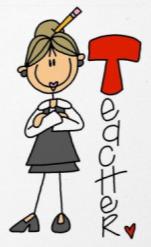 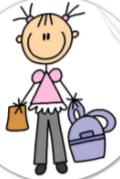 Comprensión: Actitud tolerante y respetuosa hacia los sentimientos o actos de otra persona.

Compromiso: Responsabilidad u obligación que se contrae
Solidaridad: Apoyo a una causa o al interés de otros   

Superación: Acción de sobrepasar un límite o de vencer un obstáculo o una dificultad 

Tenacidad: Fuerza que mueve a una persona a continuar con empeño y sin desistir en la obtención de un fin.  

Tolerancia: Respeto a las opiniones, ideas o actitudes de los demás, aunque no coincidan con las propias   

Urbanidad: Comportamiento correcto y con buenos modales que demuestra buena educación y respeto hacia los demás   

valentía : Valor, energía y voluntad para afrontar situaciones difíciles o adversas. 

vida sana:  Calidad de vida y salud, una forma de vida incuestionable que va más allá del cuidado del cuerpo.
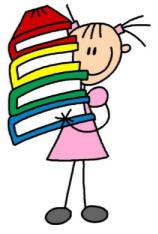 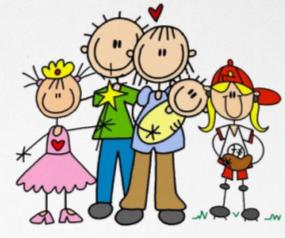 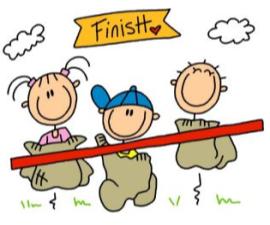 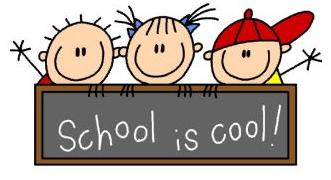 Para Colorear
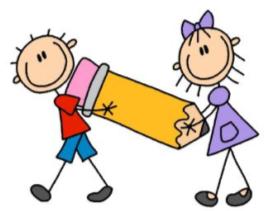 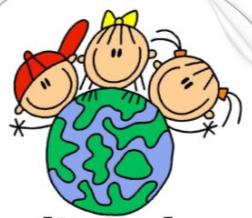 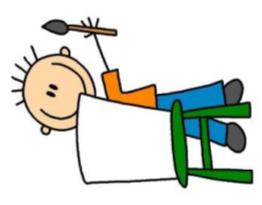 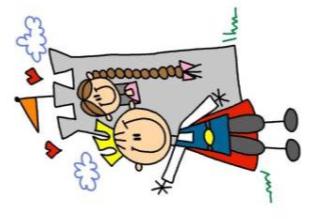 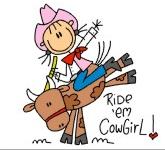 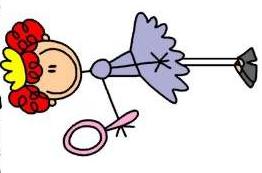 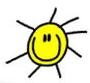 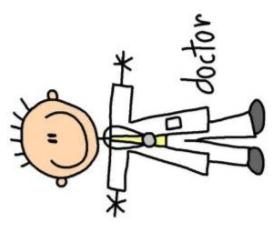 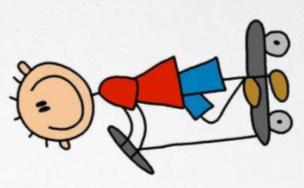 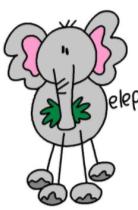 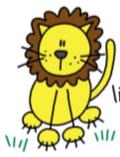 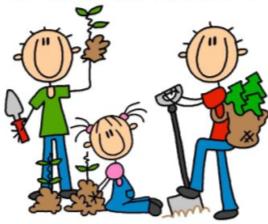 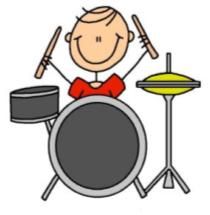 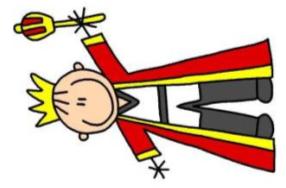 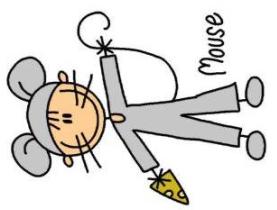 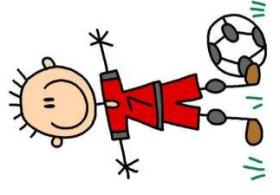 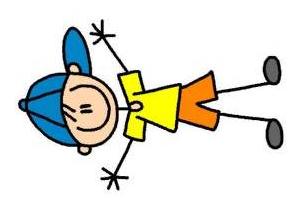 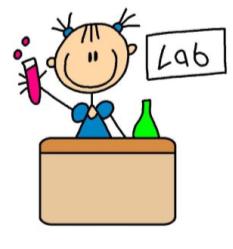 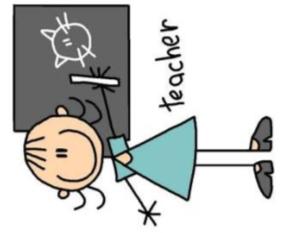 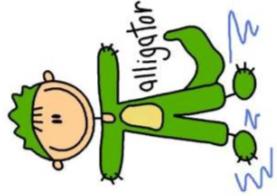 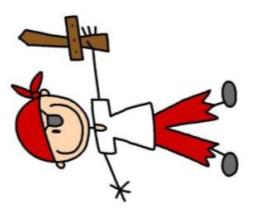 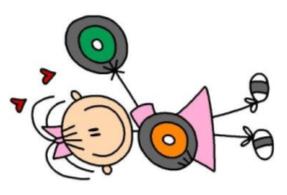 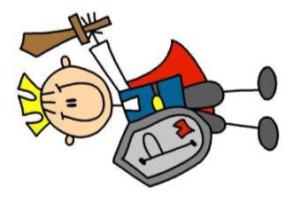 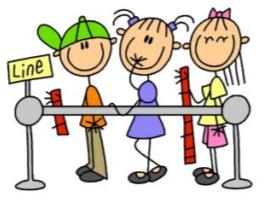 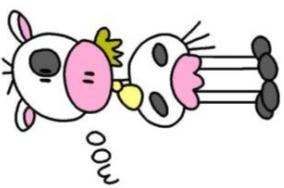 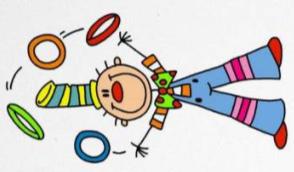 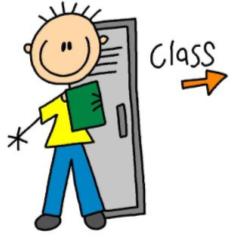 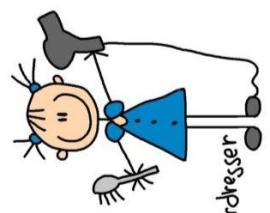 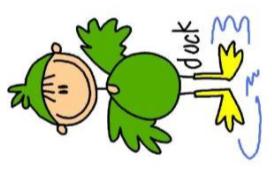 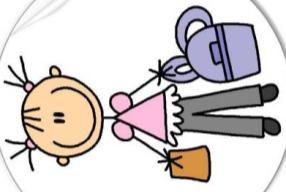 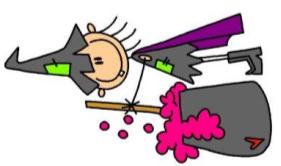 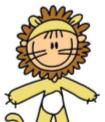 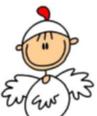 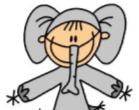 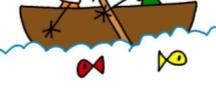 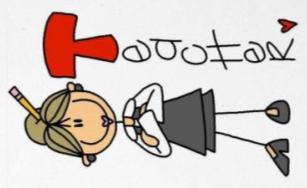 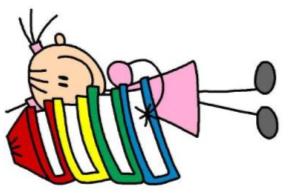 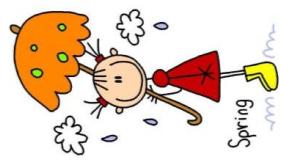 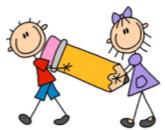 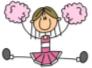 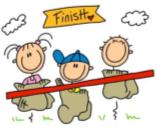 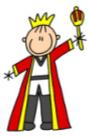 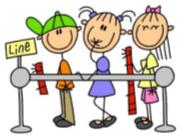 y más…
HOLA
Les presento a mis amigos los valores…
Bondad
Humildad
Perseverancia
Tolerancia
Espíritu de Equipo
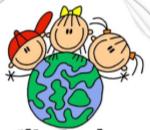 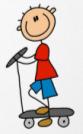 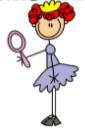 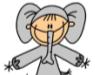 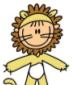 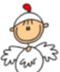 Paz
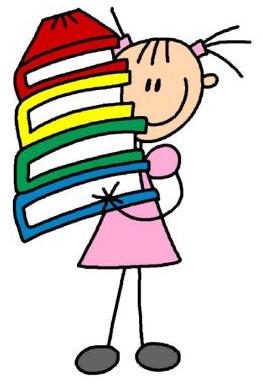 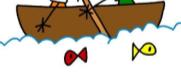 Amor
Integración
Compromiso
Alegría
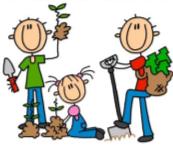 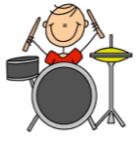 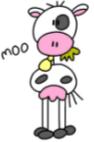 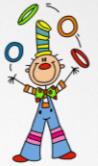 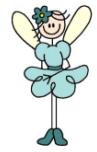 Paciencia
Consideración
Fe
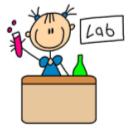 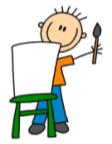 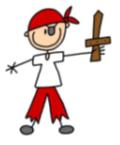 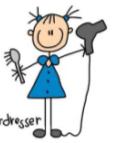 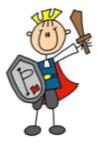 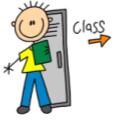 Amistad
ilusión
Responsabilidad
Confianza
Educación
Valentía
Valores
Valores
Valores
alegría   amabilidad  amistad  amor  autocontrol  bondad  buen humor  caridad   compañerismo    comprensión  compromiso  confianza  consideración constancia   discreción educación    esfuerzo  esperanza  espíritu de equipo  fortaleza  generosidad  honestidad  honradez humildad ilusión  integración  libertad  limpieza obediencia  optimismo  orden  paciencia  paz  perdón perseverancia  positivismo respeto  responsabilidad sinceridad  solidaridad  superación  tenacidad   tolerancia   urbanidad  valentía  vida sana  y más…
alegría   amabilidad  amistad  amor  autocontrol  bondad  buen humor  caridad   compañerismo    comprensión  compromiso  confianza  consideración constancia   discreción educación    esfuerzo  esperanza  espíritu de equipo  fortaleza  generosidad  honestidad  honradez humildad ilusión  integración  libertad  limpieza obediencia  optimismo  orden  paciencia  paz  perdón perseverancia  positivismo respeto  responsabilidad sinceridad  solidaridad  superación  tenacidad   tolerancia   urbanidad  valentía  vida sana  y más…
alegría   amabilidad  amistad  amor  autocontrol  bondad  buen humor  caridad   compañerismo    comprensión  compromiso  confianza  consideración constancia   discreción educación    esfuerzo  esperanza  espíritu de equipo  fortaleza  generosidad  honestidad  honradez humildad ilusión  integración  libertad  limpieza obediencia  optimismo  orden  paciencia  paz  perdón perseverancia  positivismo respeto  responsabilidad sinceridad  solidaridad  superación  tenacidad   tolerancia   urbanidad  valentía  vida sana  y más…
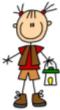 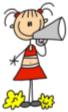 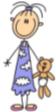 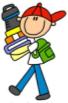 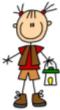 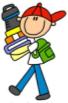 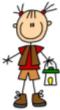 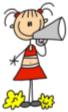 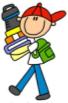 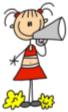 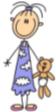 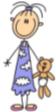 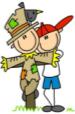 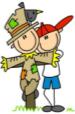 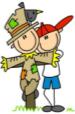 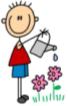 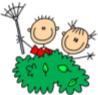 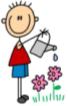 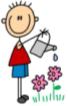 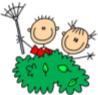 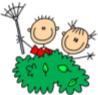 Créditos y agradecimientos
Idea y composición:
Lic Mª Nelly Vindas Arias
con la colaboración y autorización de  
   cuentosparadormir.com


Cuentos originales:
   cuentosparadormir.com



Dibujos:  
   Jodie Mackrell, de jdsclipart.com
Los contenidos de este cuaderno están sometidos a los derechos de autor de sus respectivos propietarios. Queda terminantemente prohibido su uso con finalidad comercial o no educativa, así como modificarlo de cualquier forma o distribuirlo por cualquier medio sin hacer mención del origen y autores del trabajo